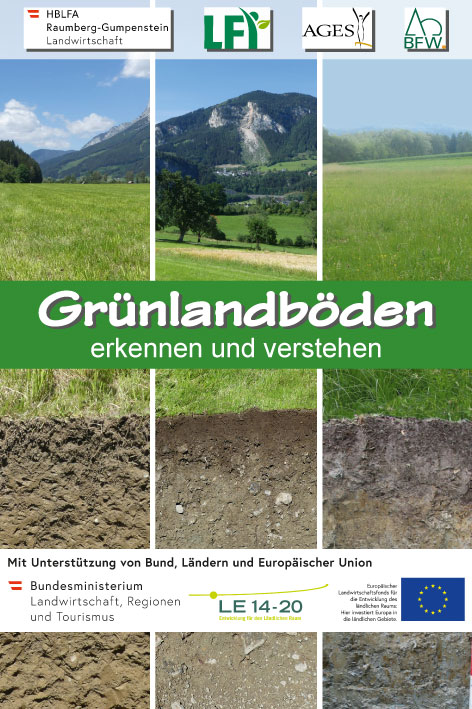 Autor*innen: 
Andreas Bohner (HBLFA Raumberg-Gumpenstein)
Michael Englisch (BFW)
David Kessler (BFW)
Ernst Leitgeb (BFW)
Rainer Reiter (BFW)
Sigrid Schwarz (ÖBG)

Layout: Rainer Reiter (BFW)

Druck: Print Alliance HAV Produktions GmbH, Bad Vöslau 

Inhaltliche Fragen: 
Dr. Andreas Bohner, HBLFA Raumberg-Gumpenstein andreas.bohner@raumberg-gumpenstein.at
8952 Irdning-Donnersbachtal, Raumberg 38
Das Layout und die Seitenangaben in dieser Präsentation beziehen sich auf das Ringbuch-Format des Bodenfächers. 
Die Inhalte sind ident mit dem Fächer-Format; 
die Seitenzahlen können sich zum Teil unterscheiden.
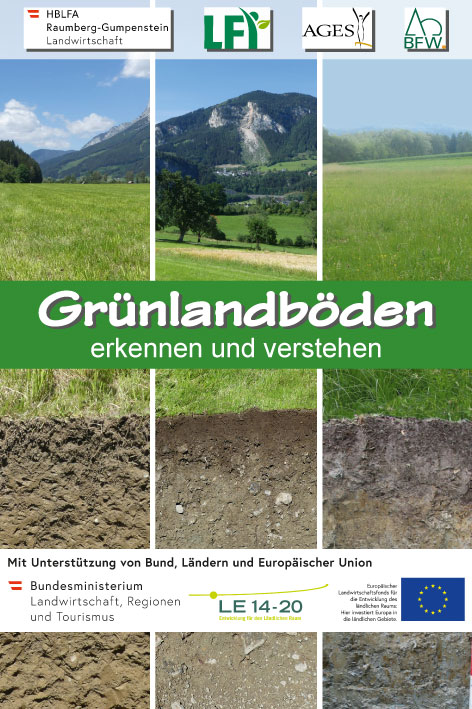 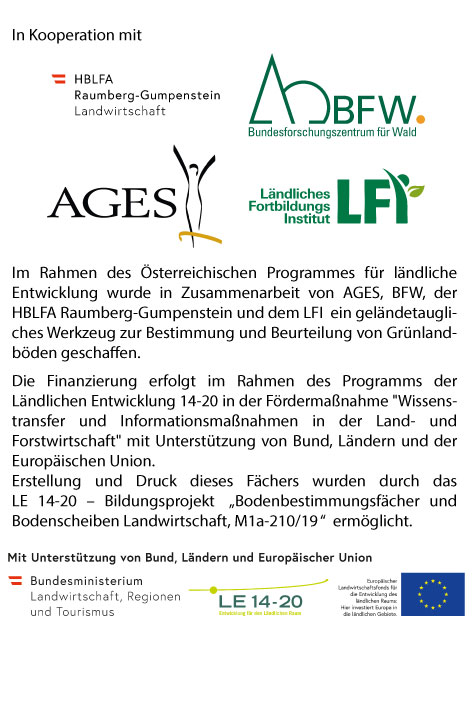 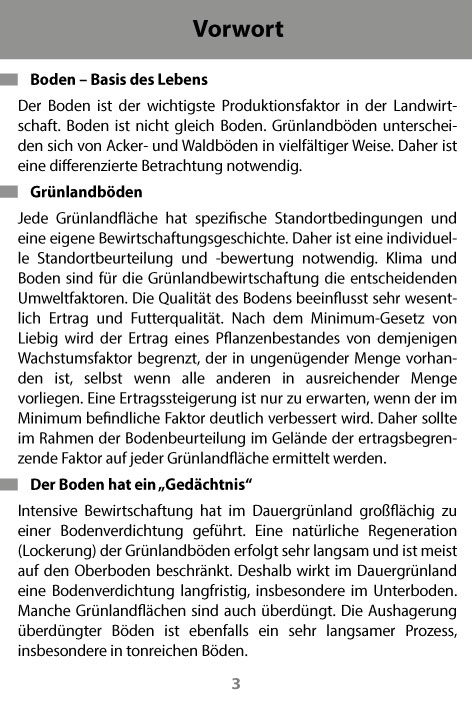 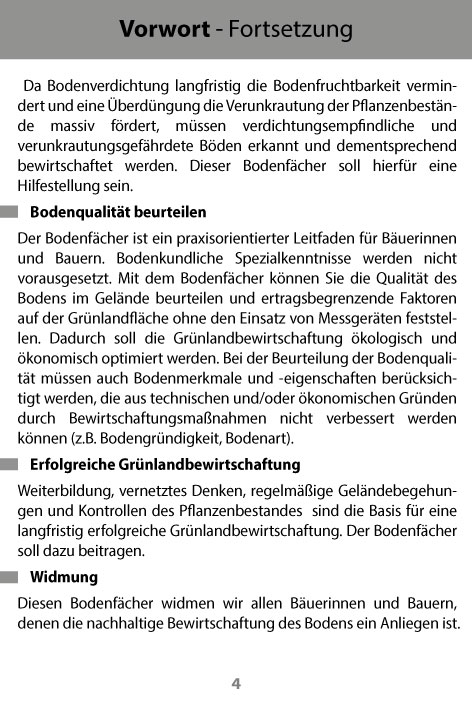 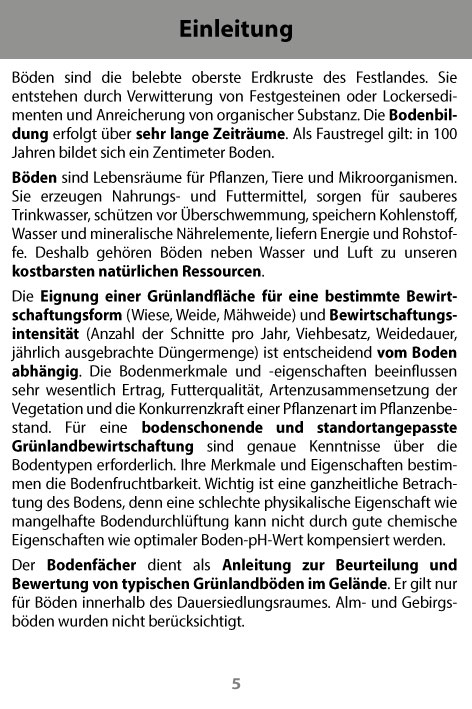 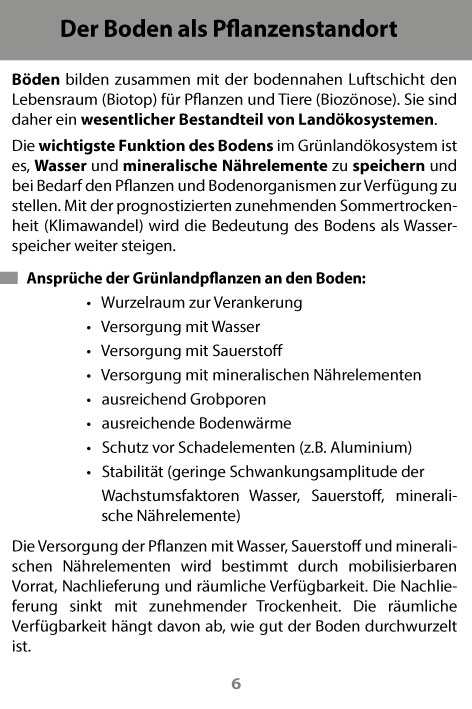 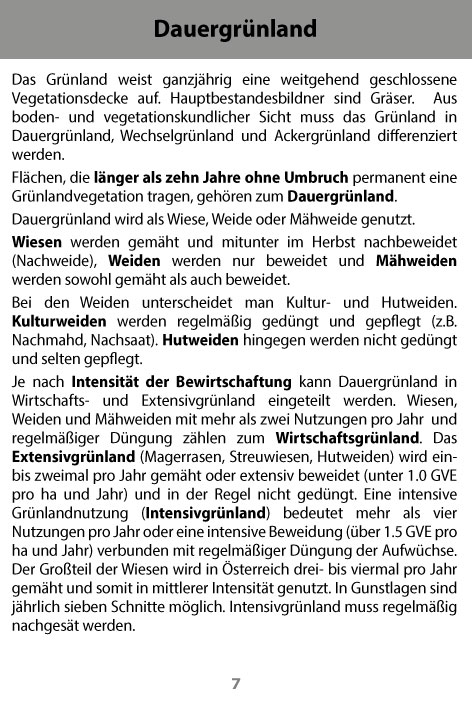 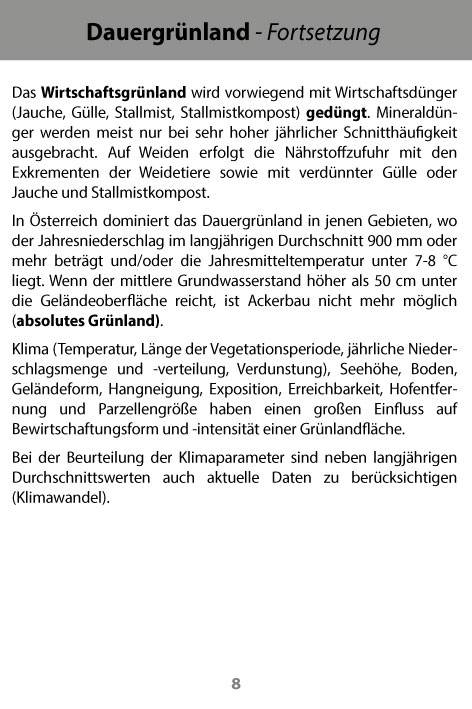 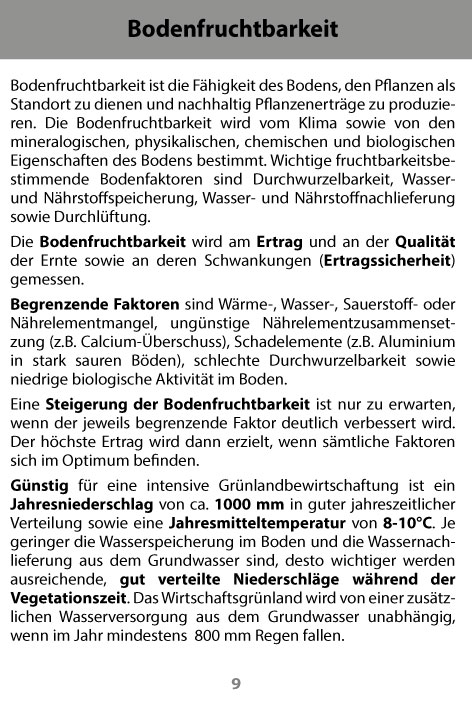 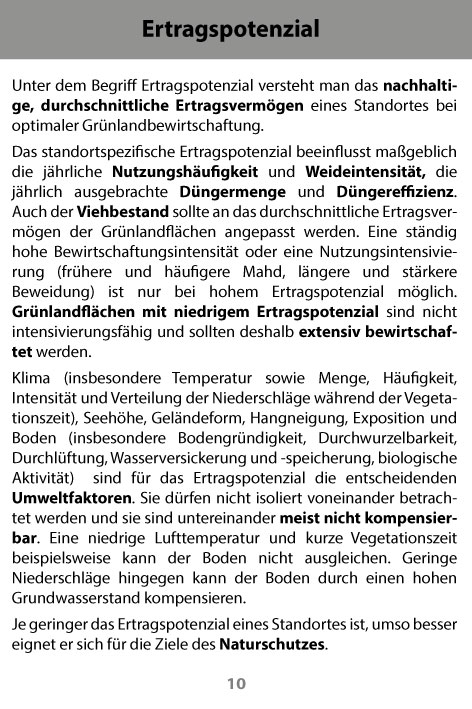 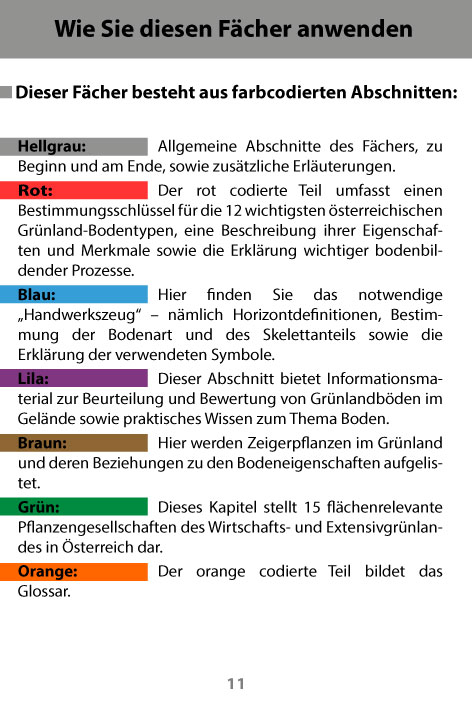 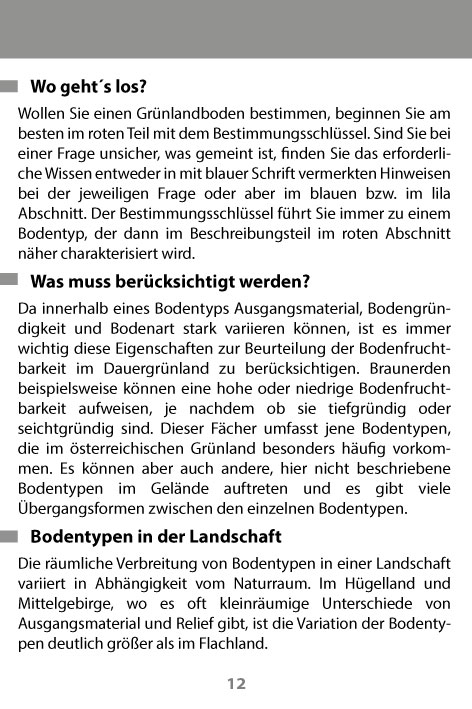 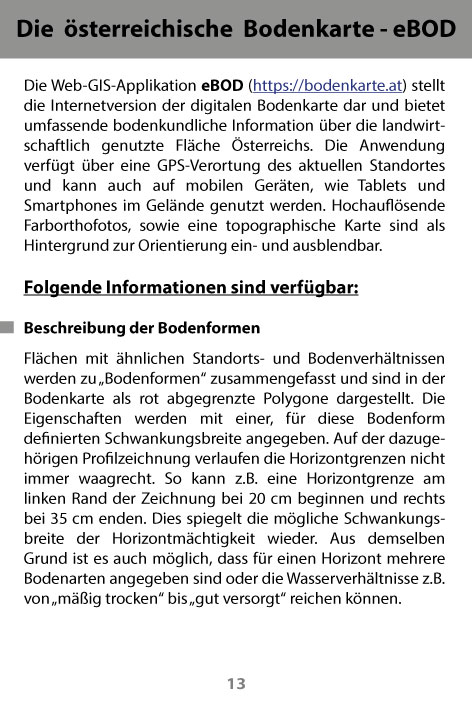 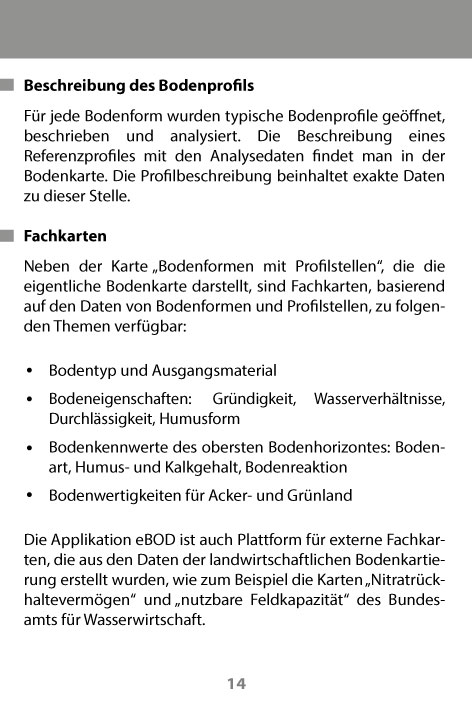 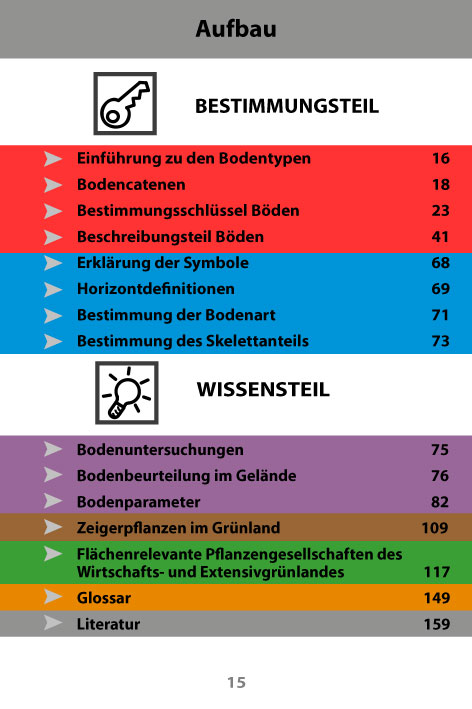 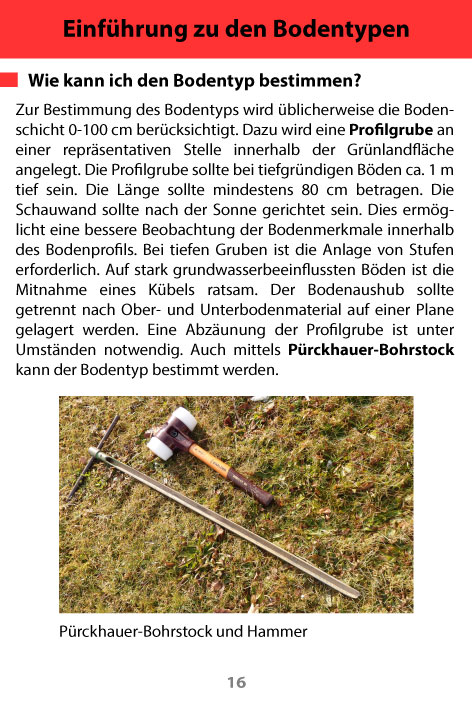 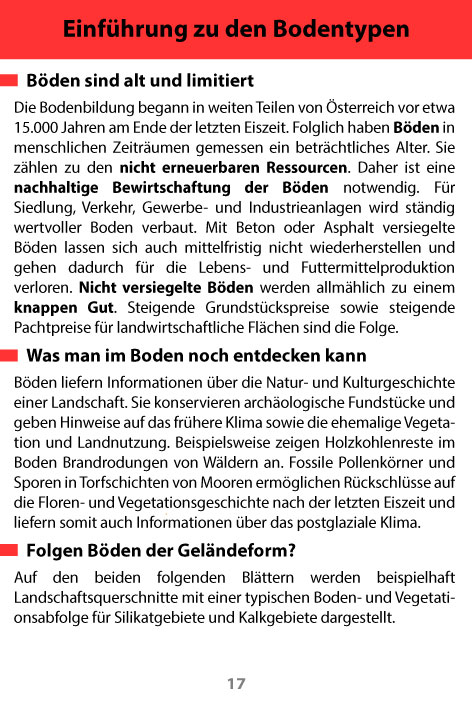 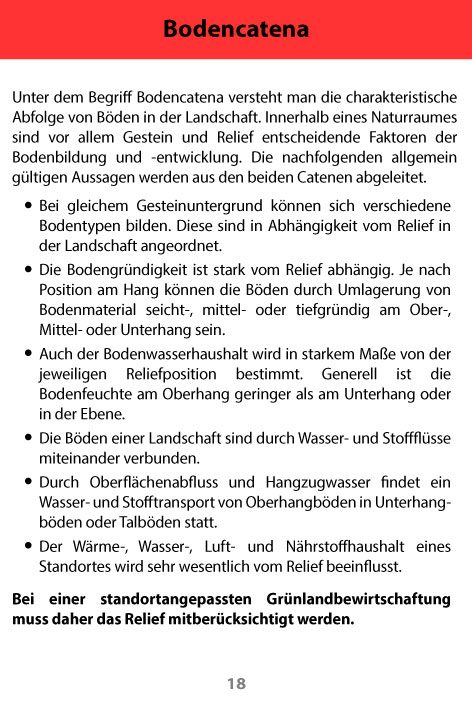 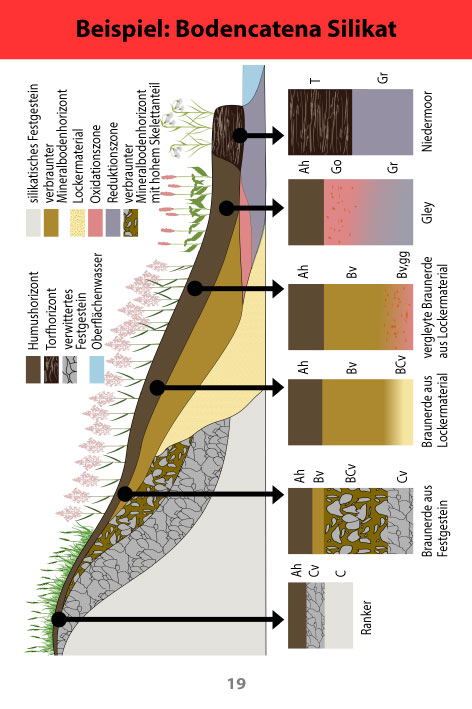 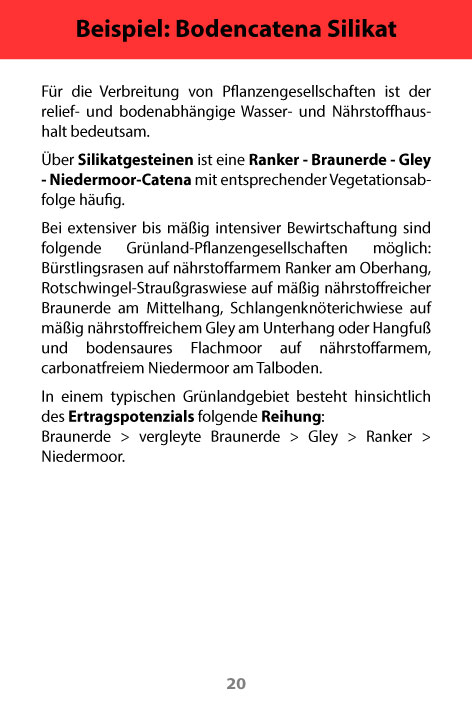 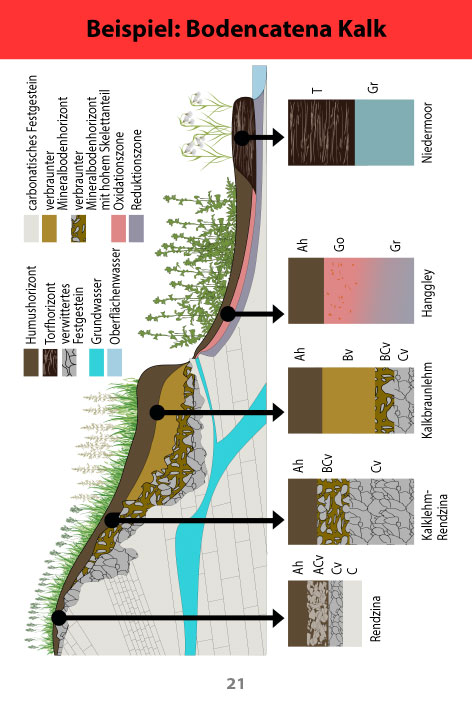 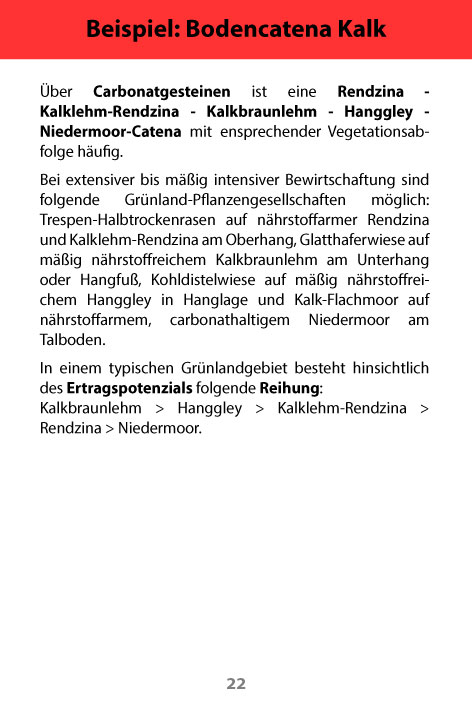 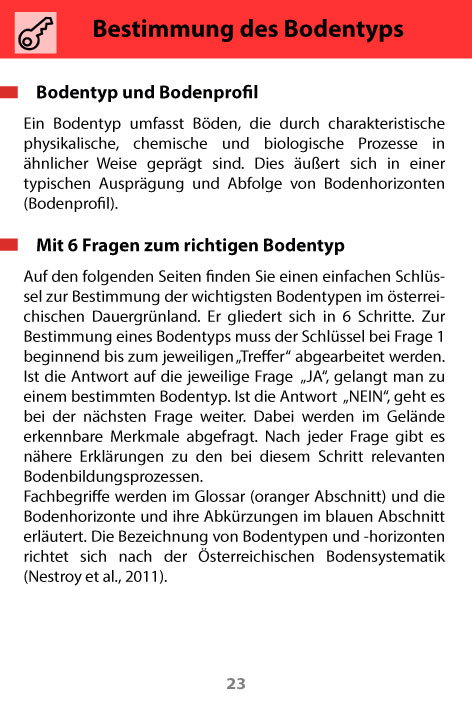 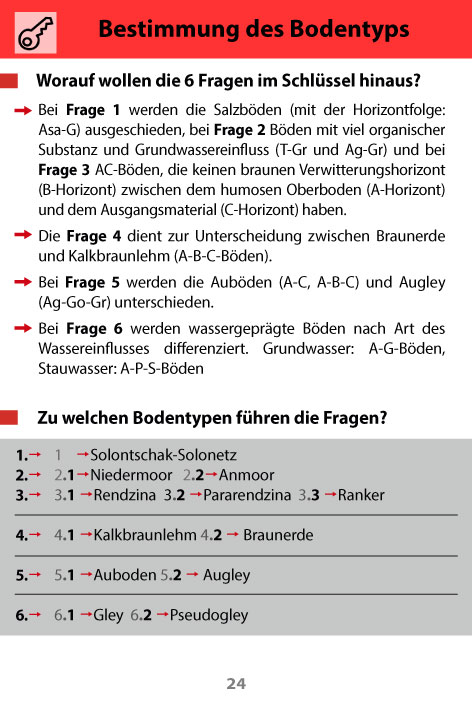 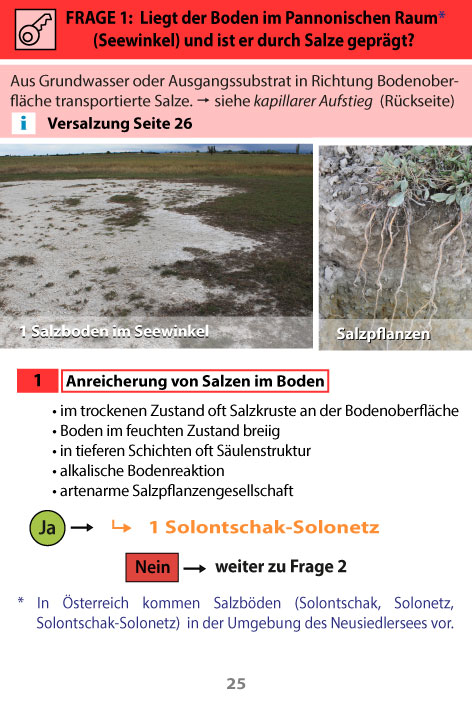 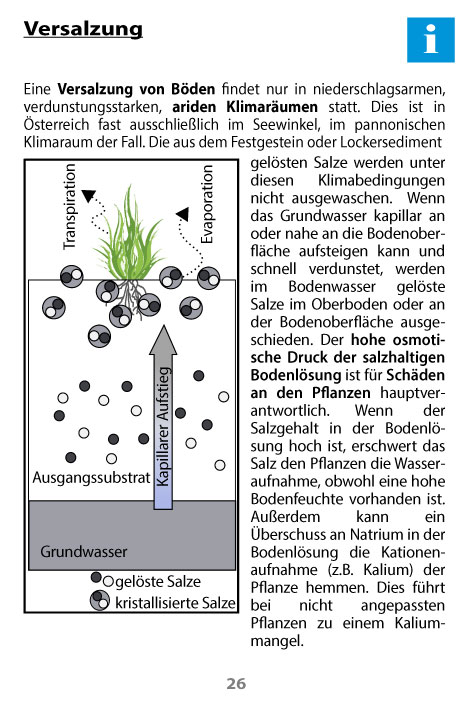 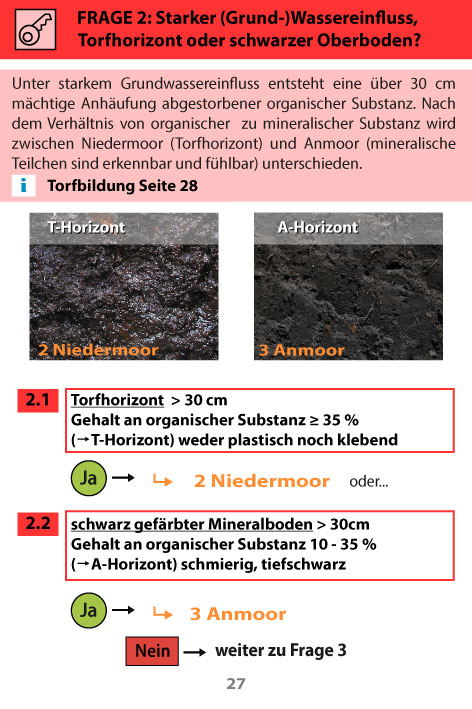 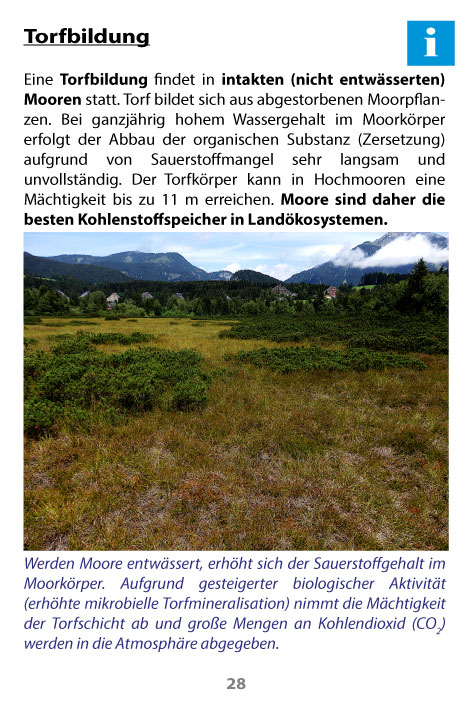 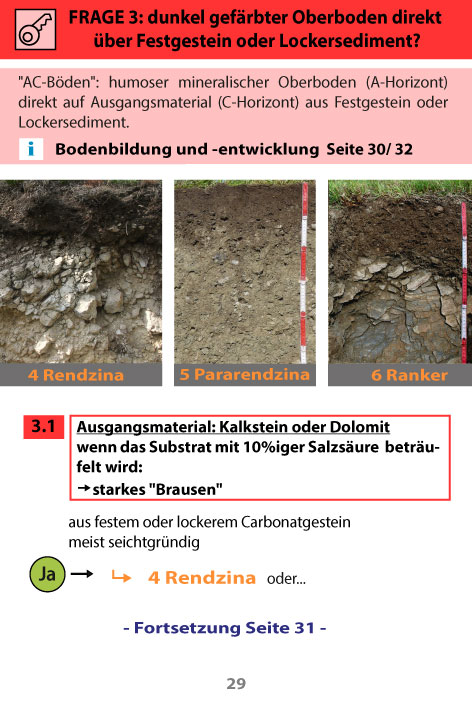 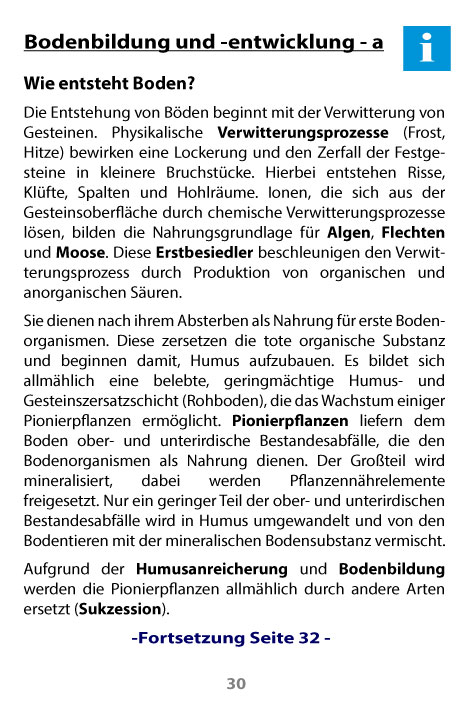 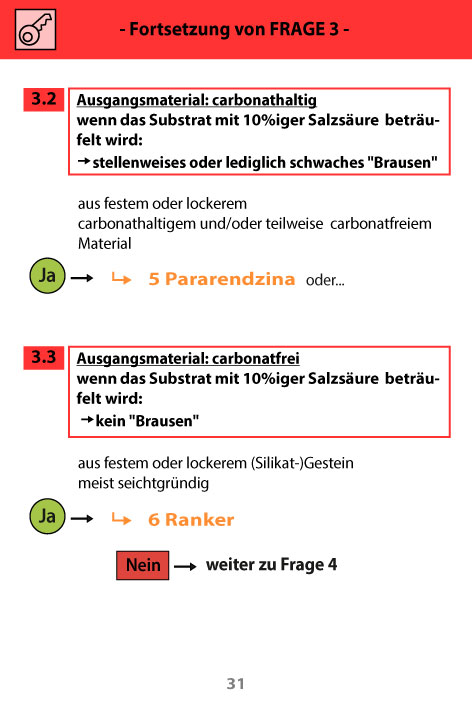 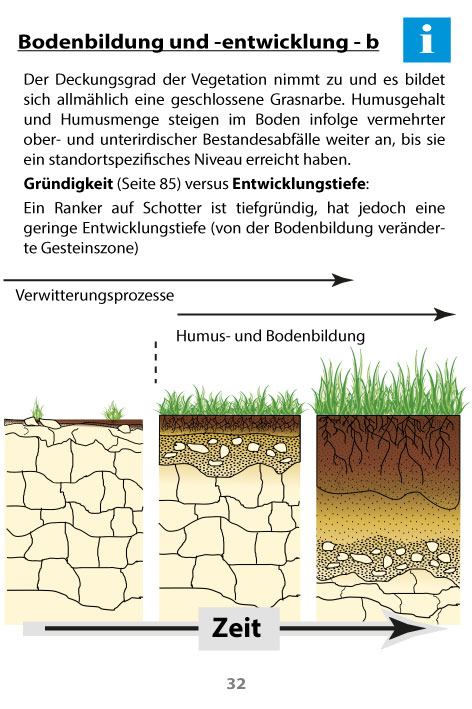 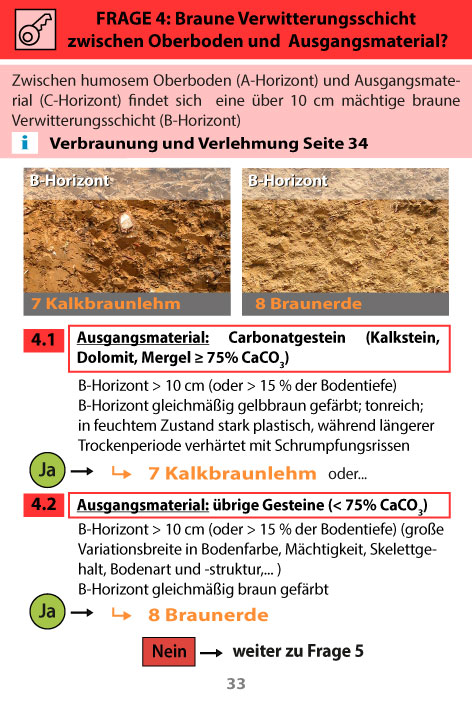 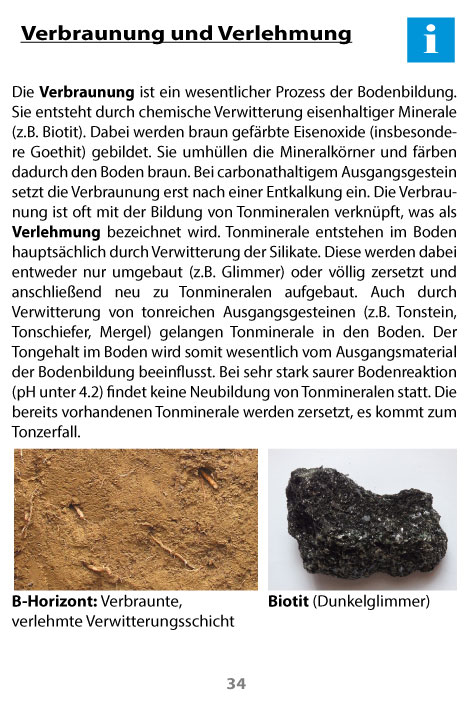 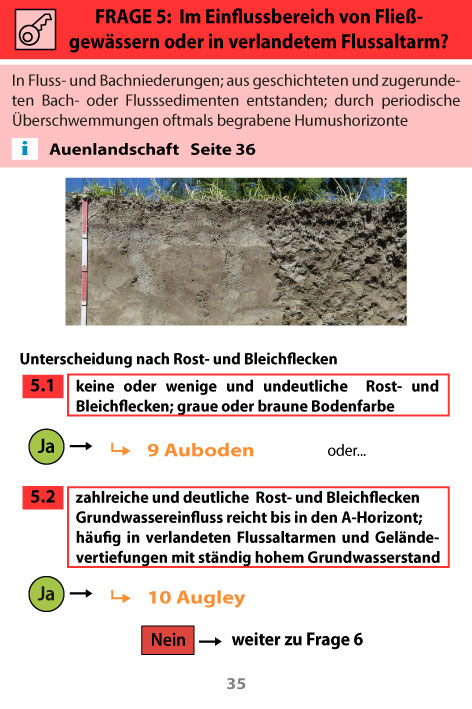 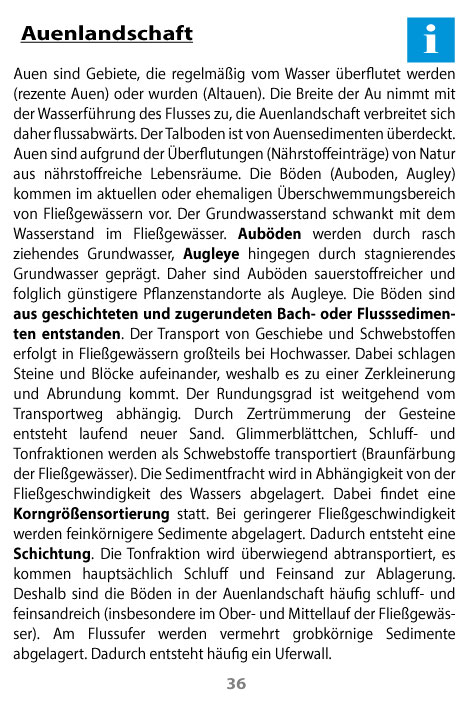 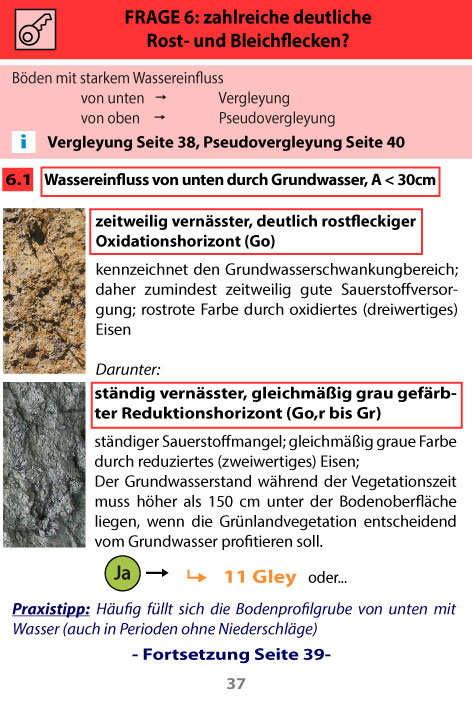 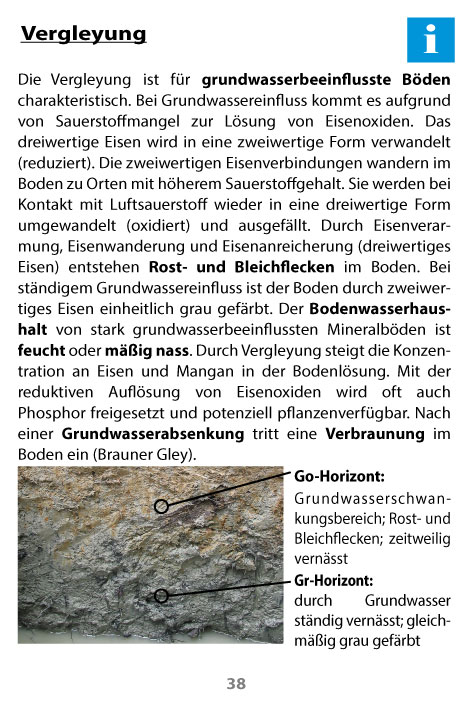 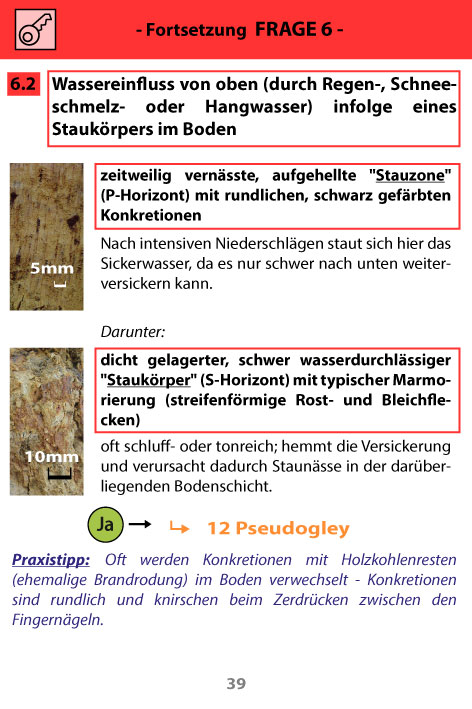 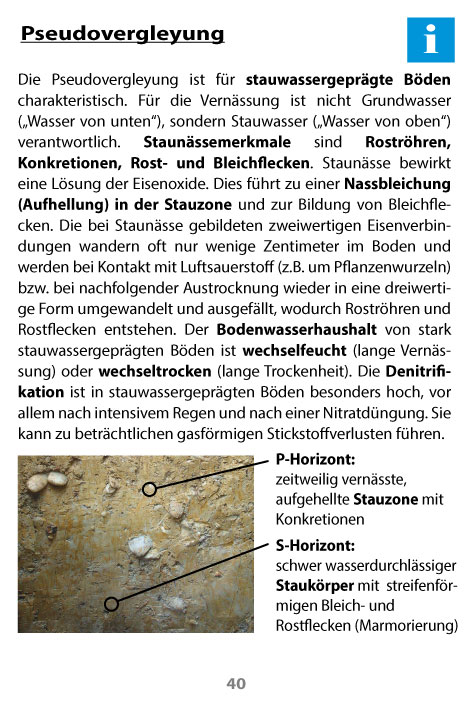 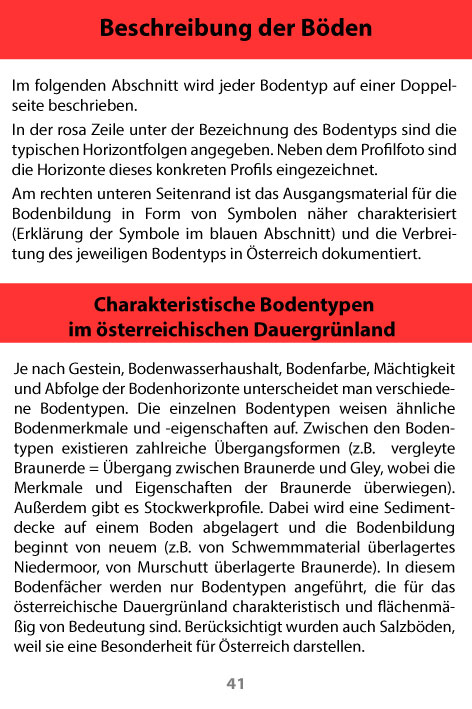 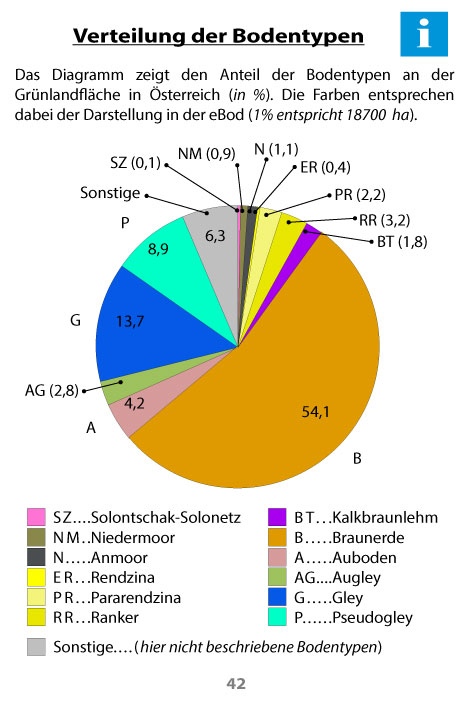 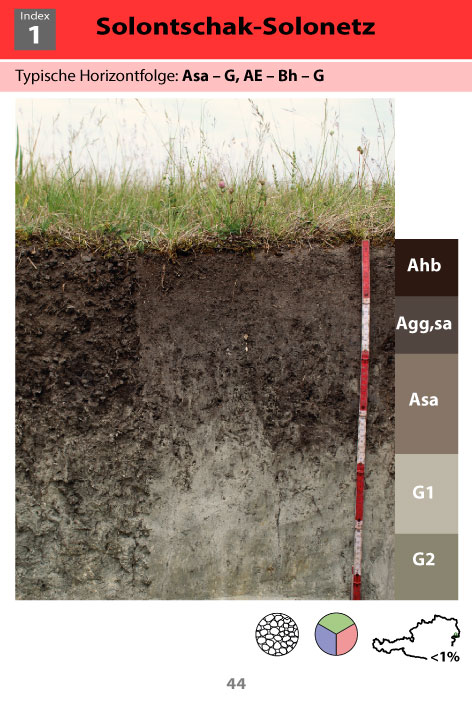 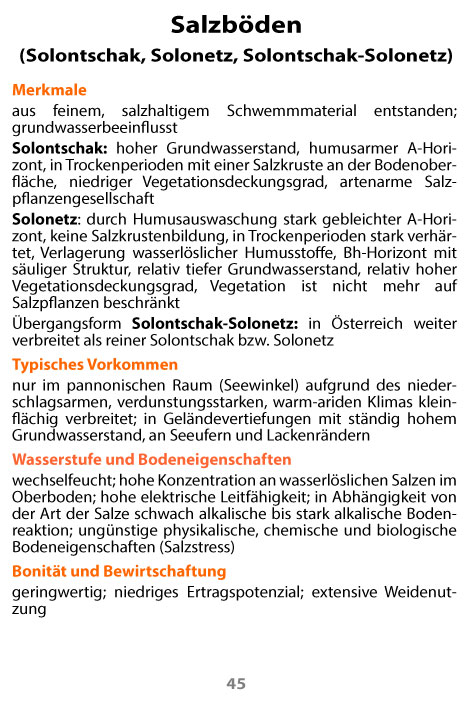 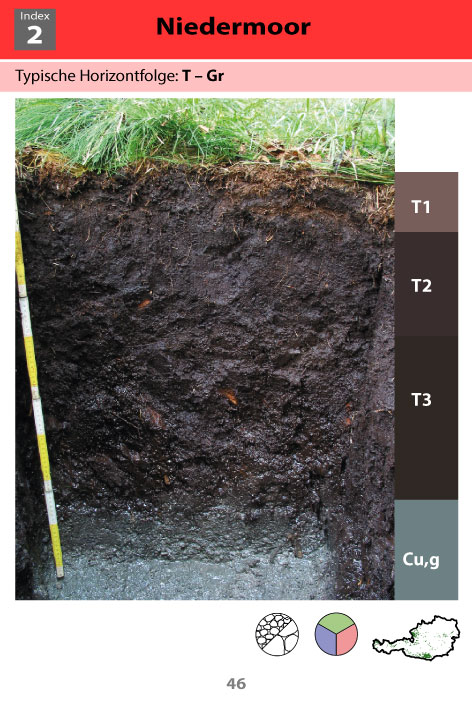 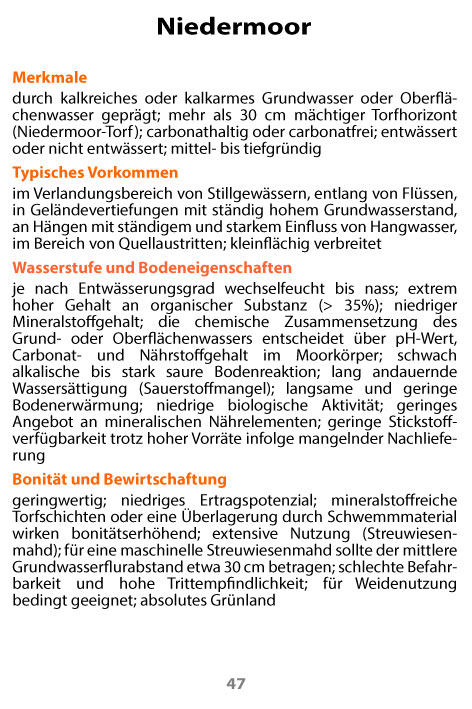 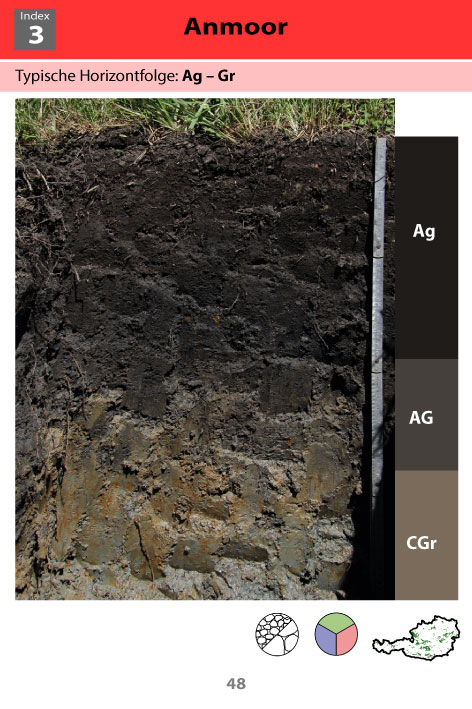 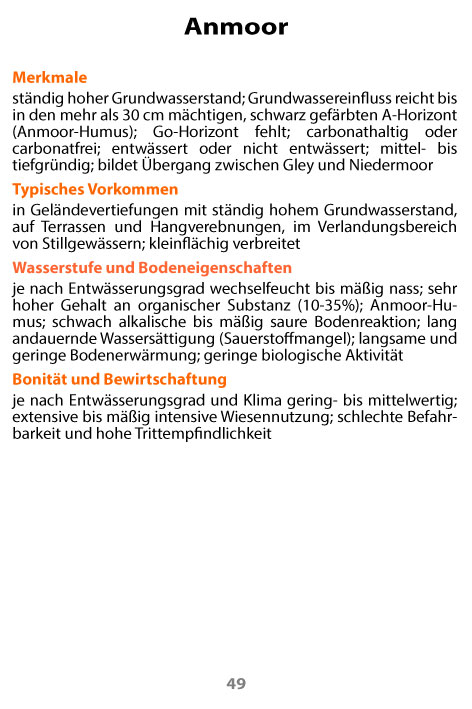 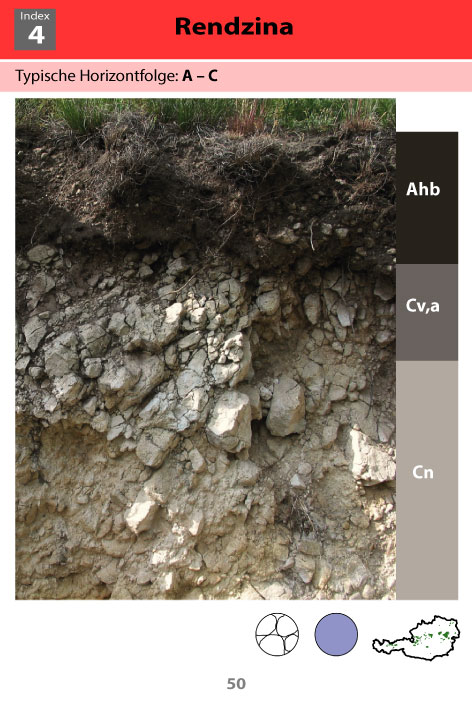 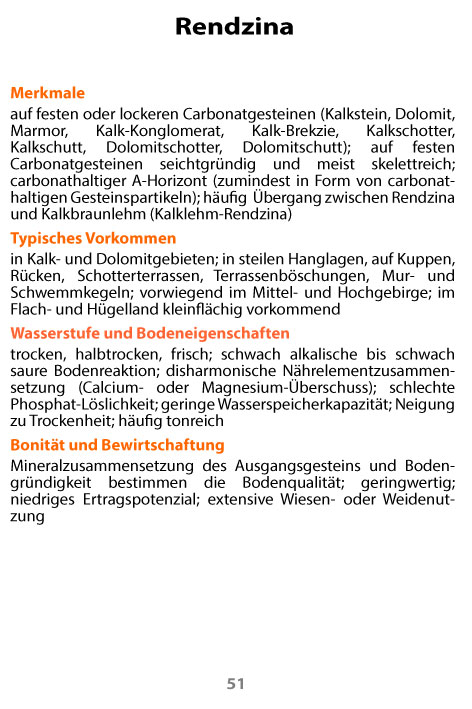 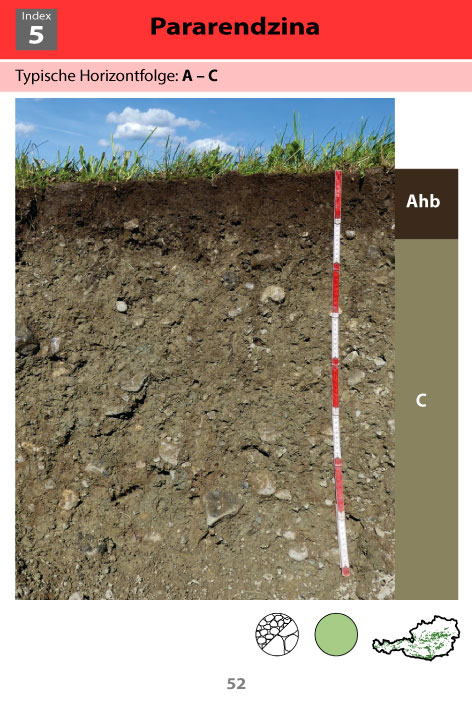 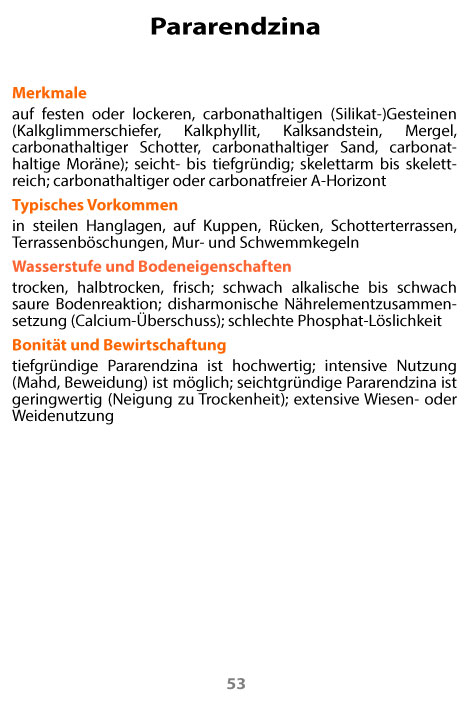 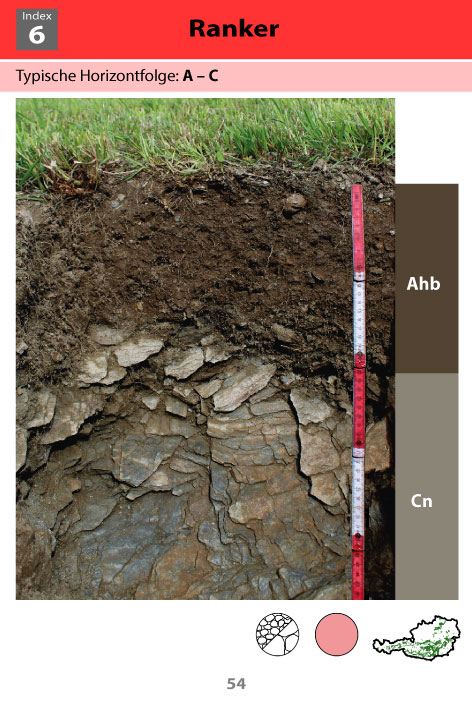 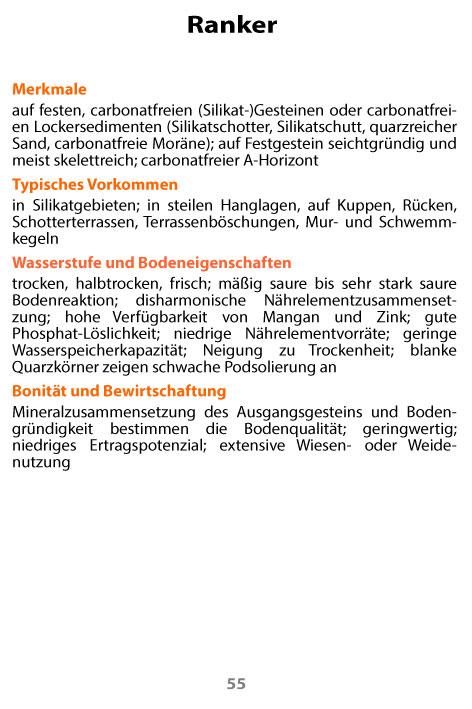 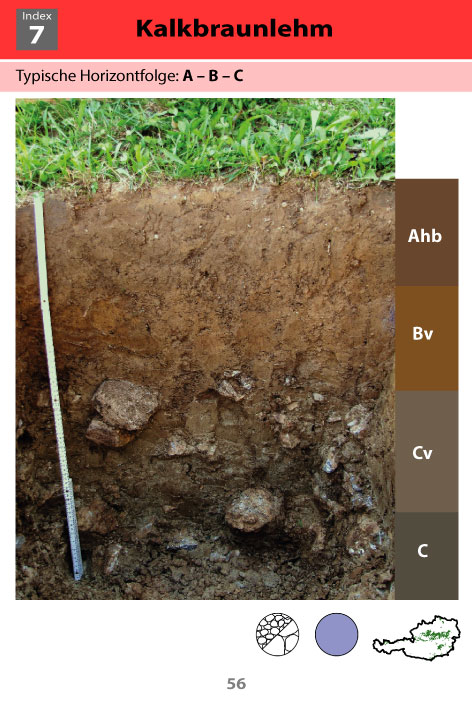 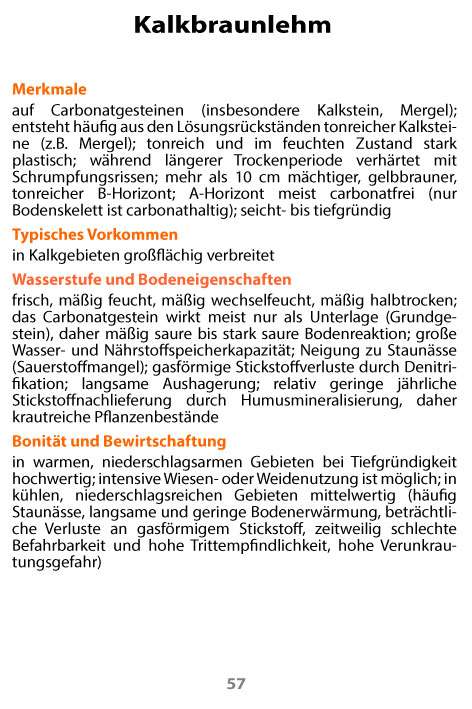 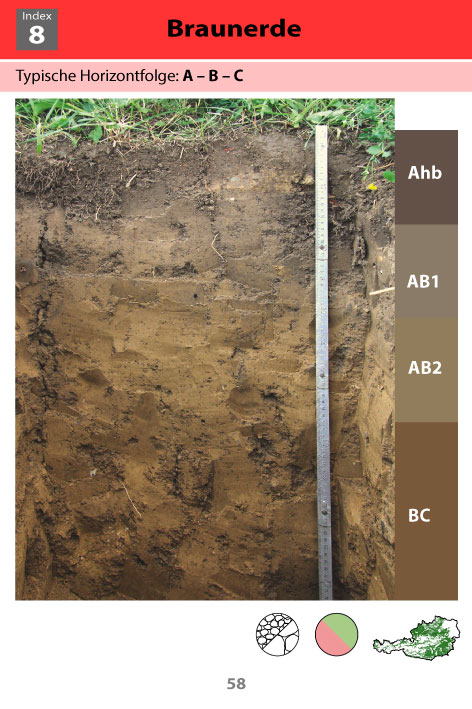 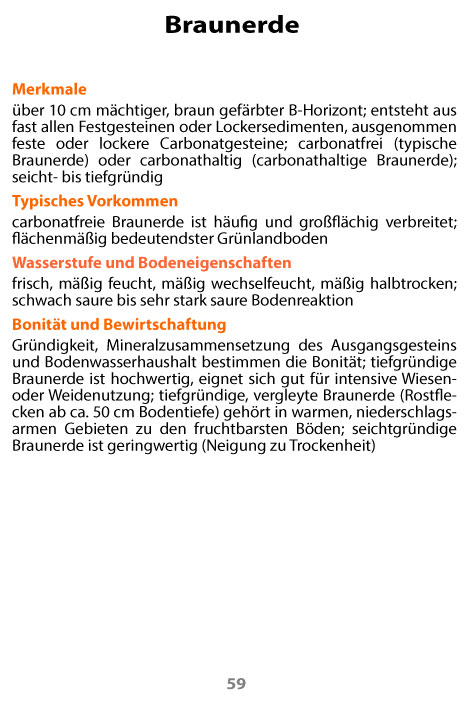 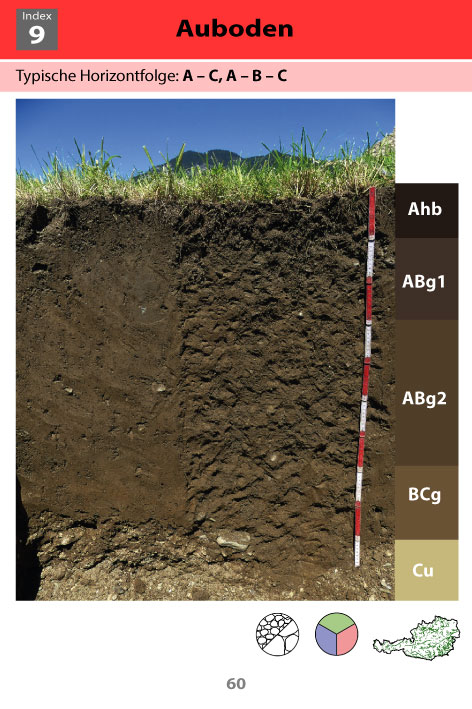 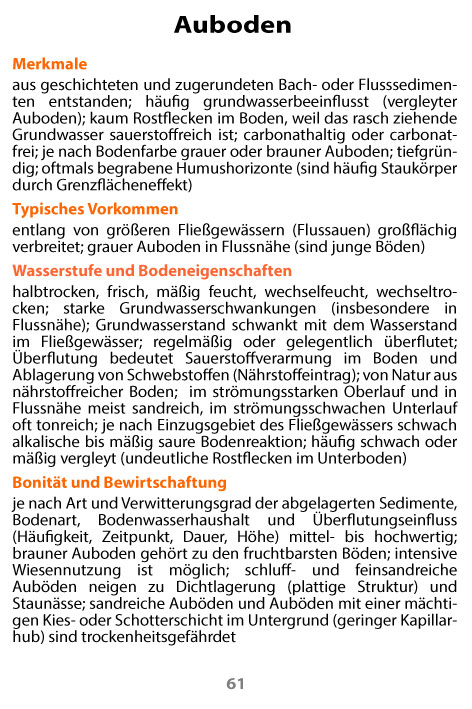 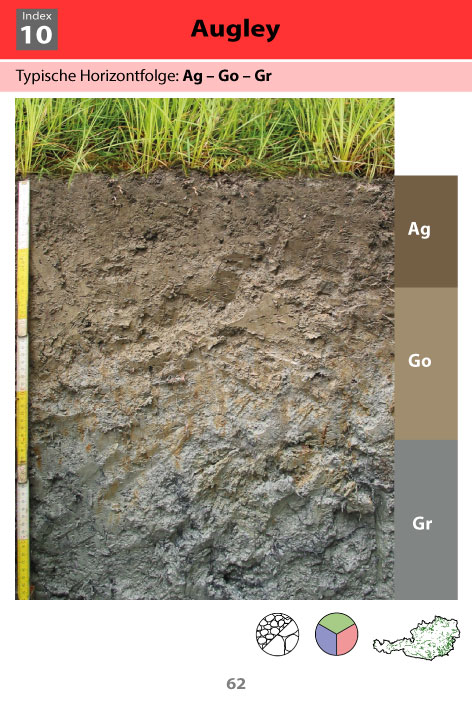 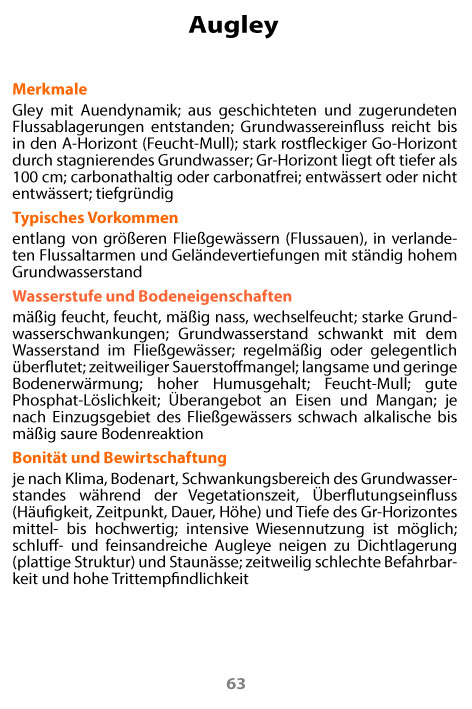 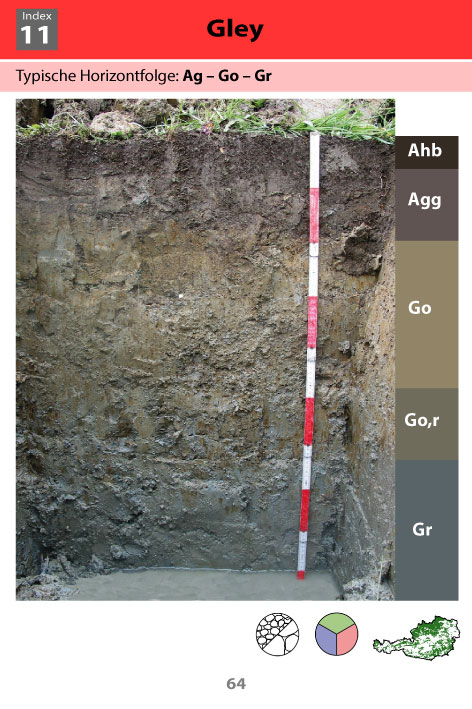 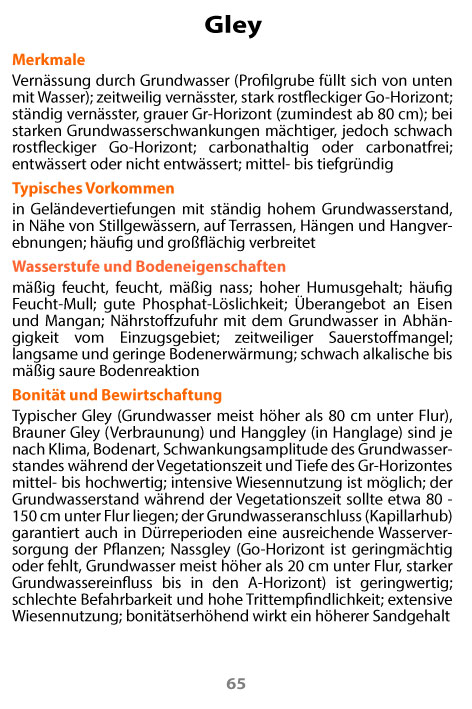 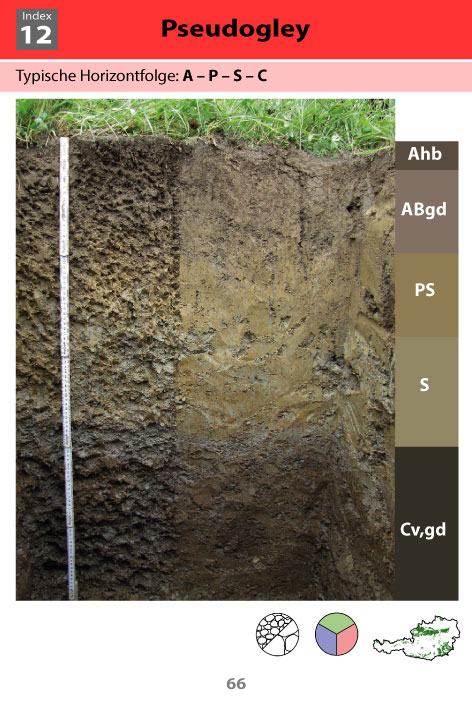 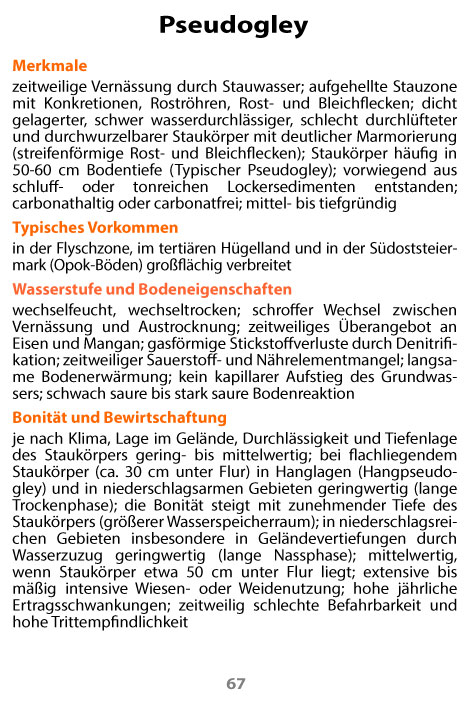 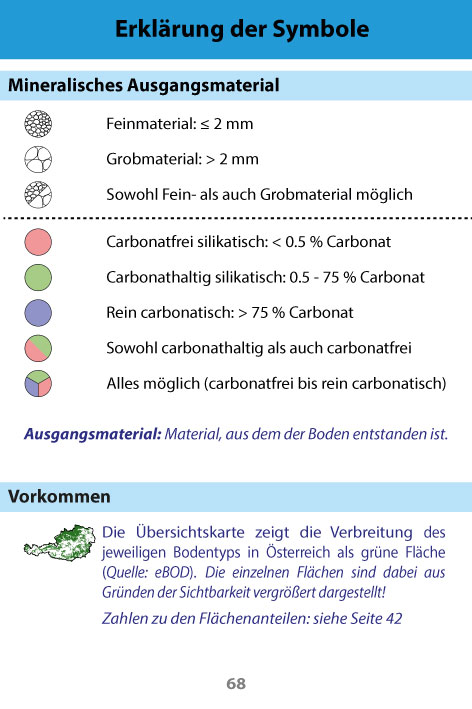 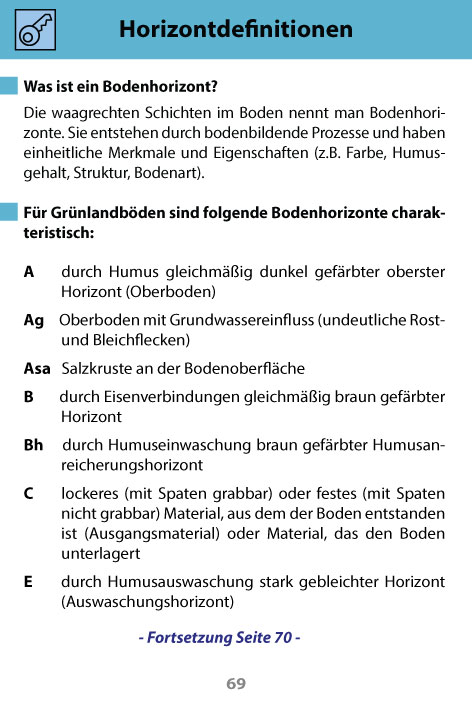 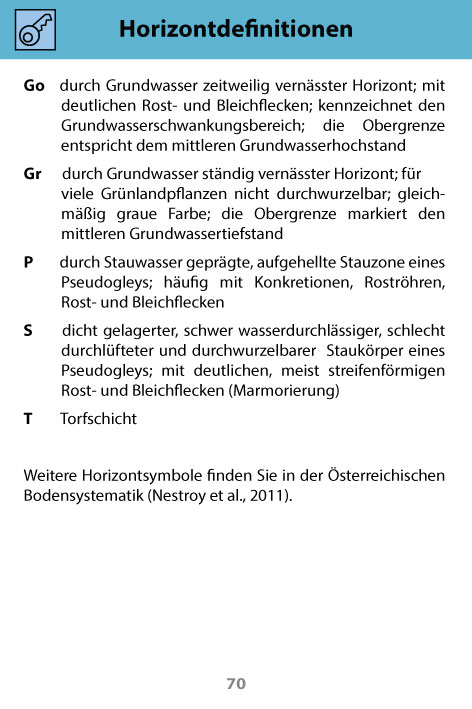 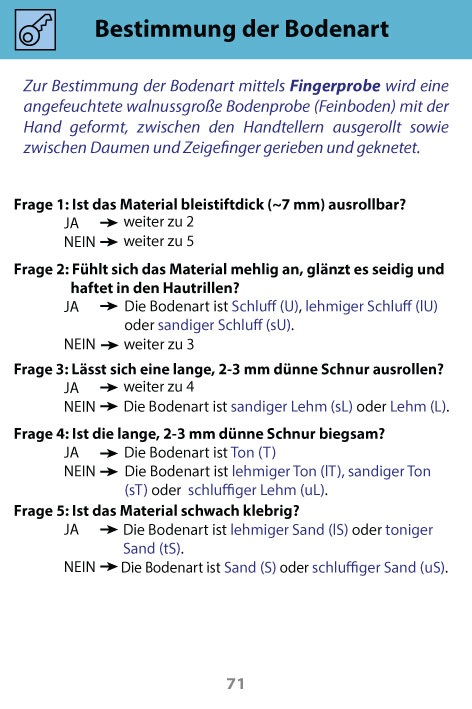 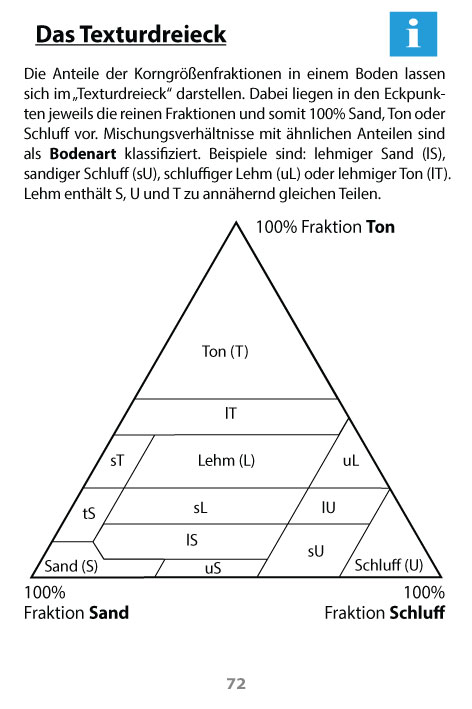 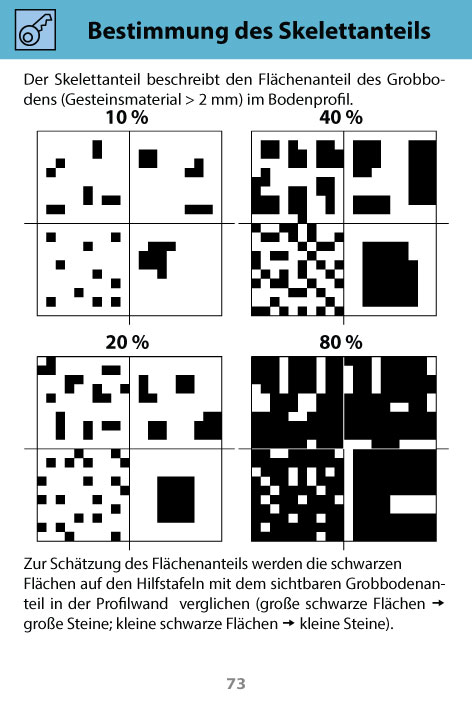 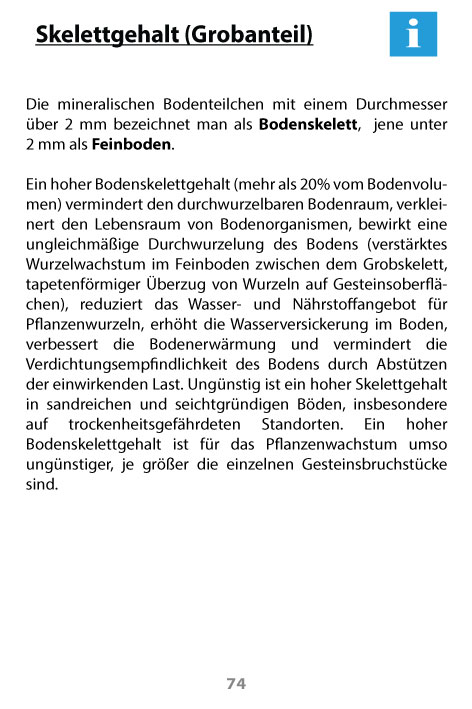 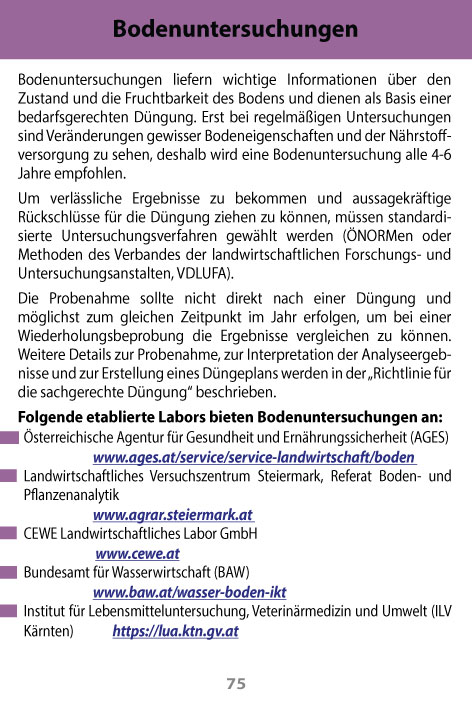 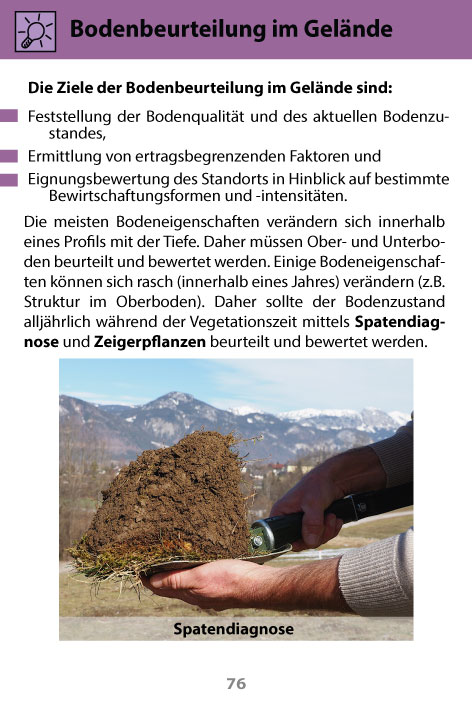 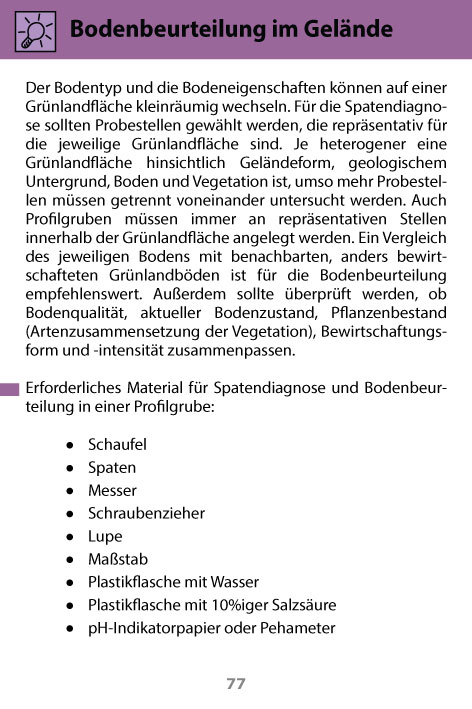 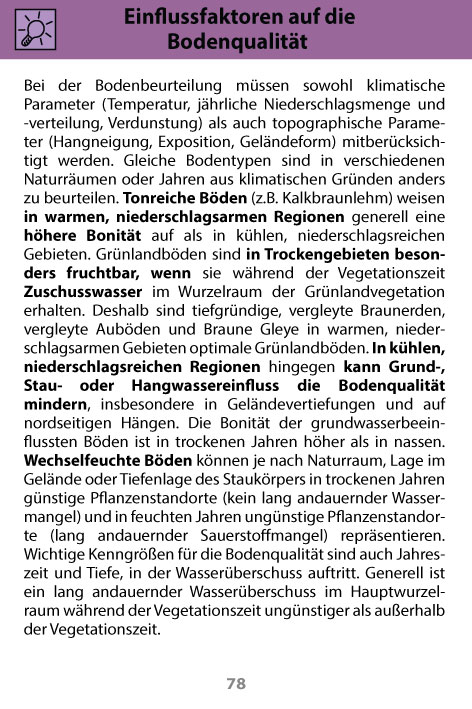 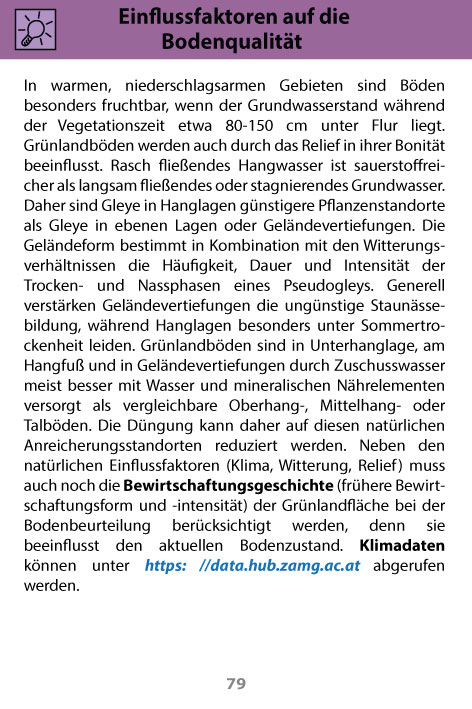 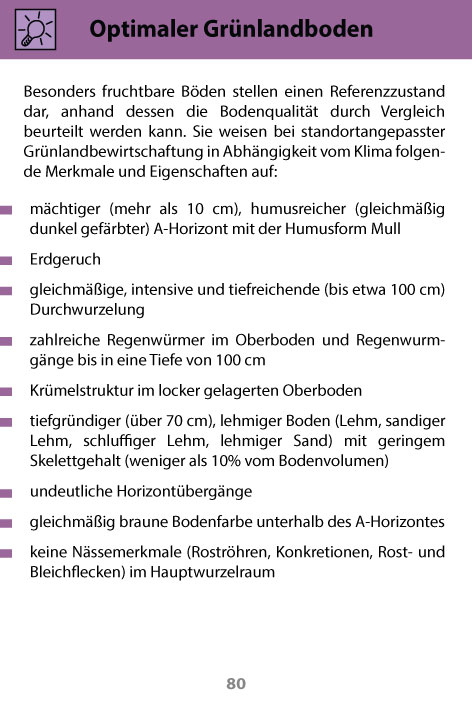 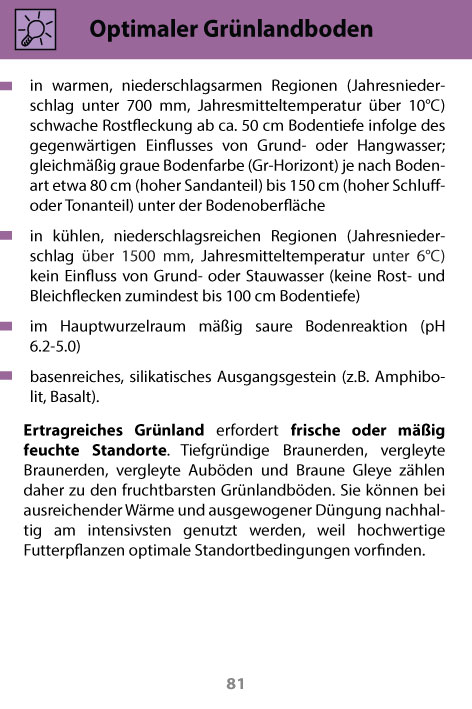 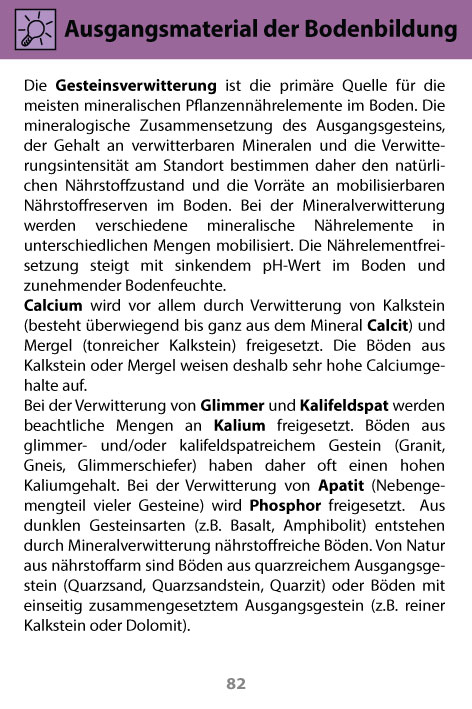 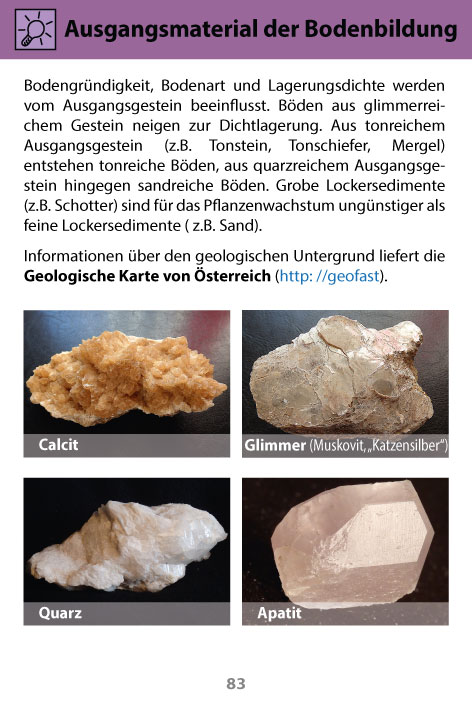 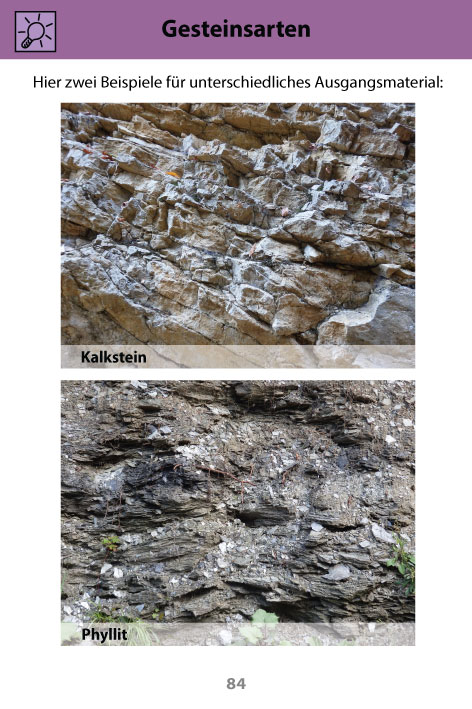 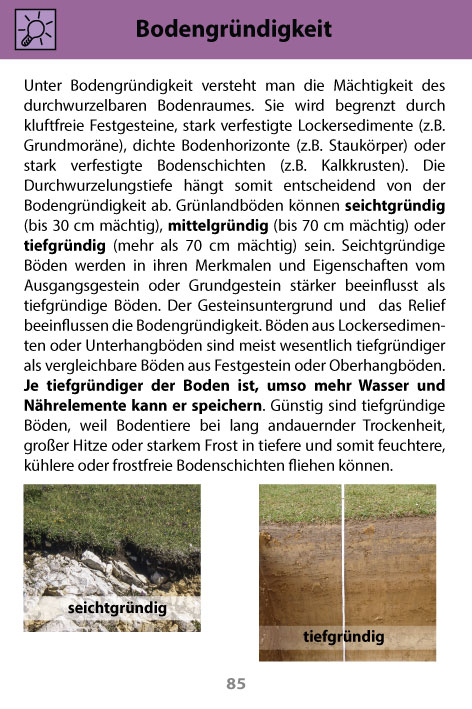 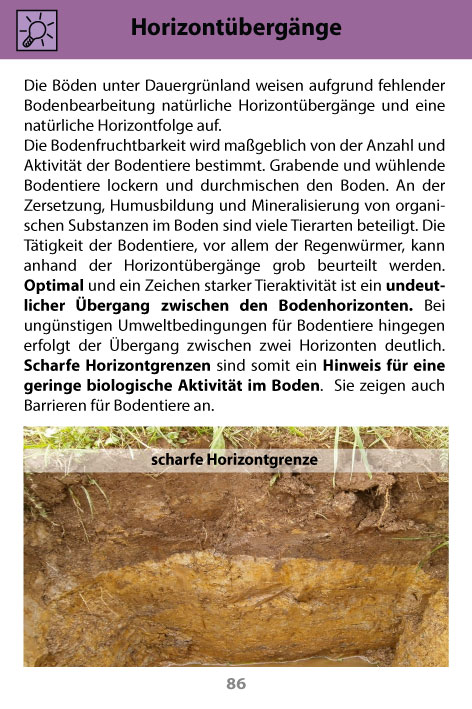 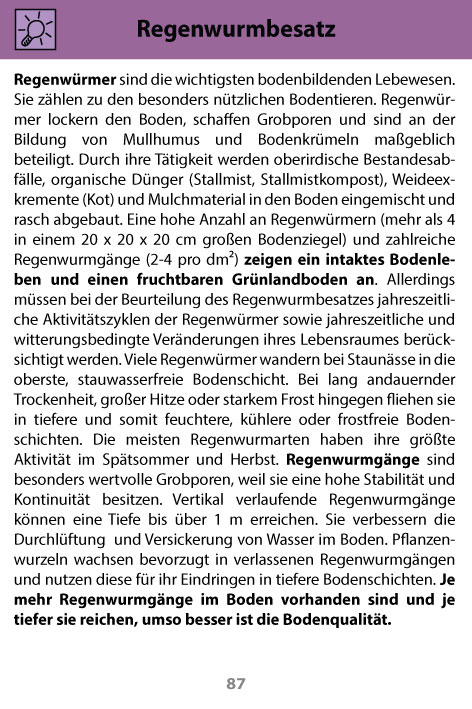 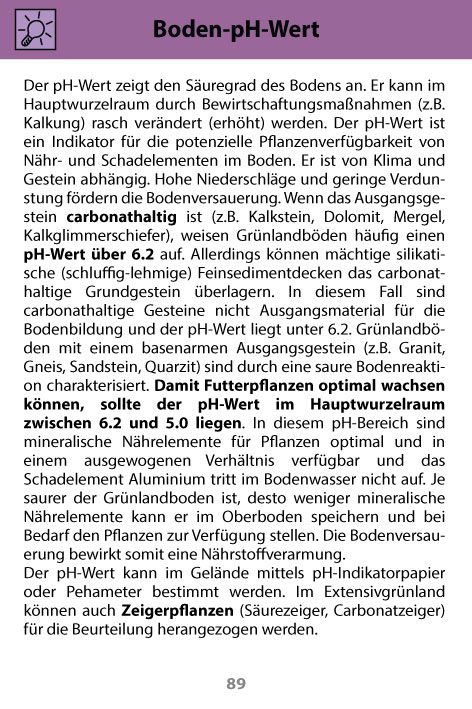 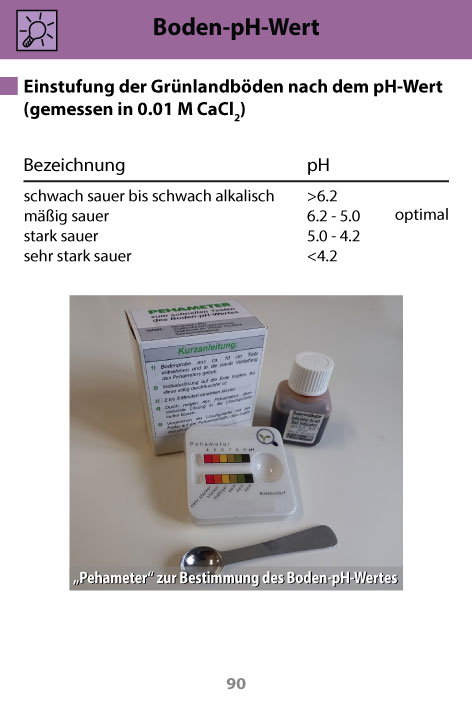 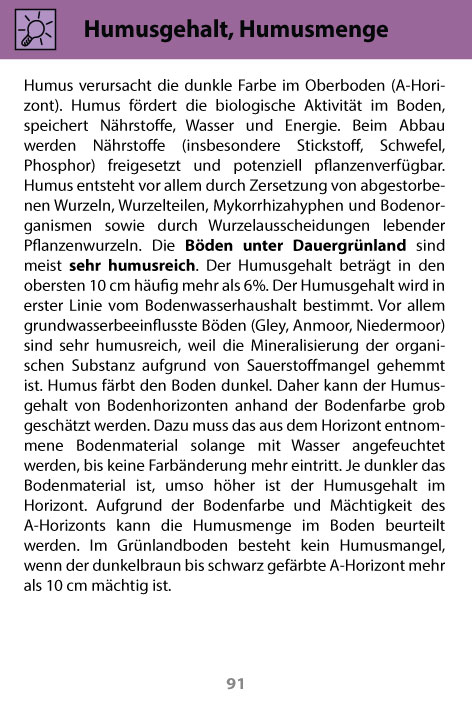 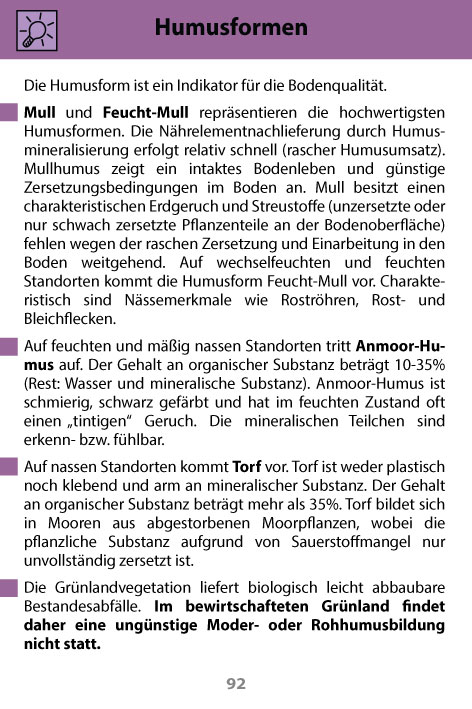 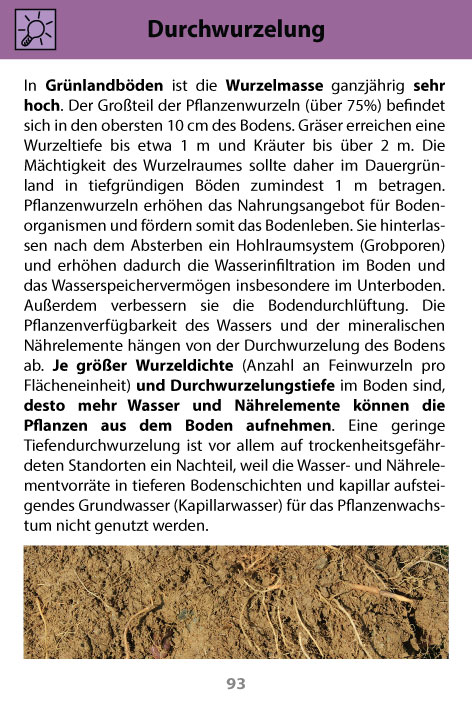 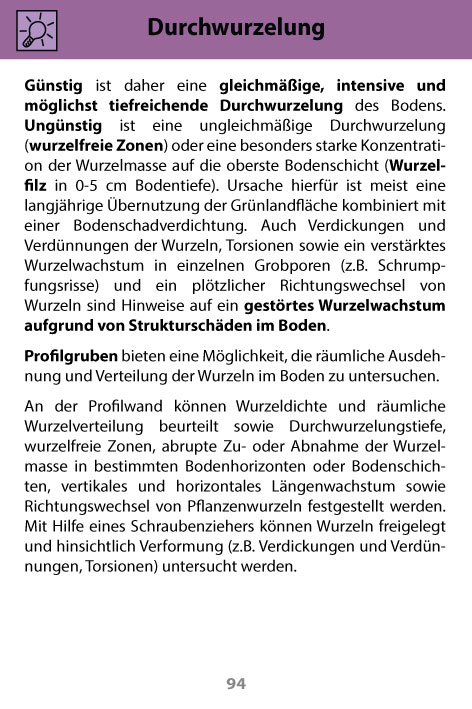 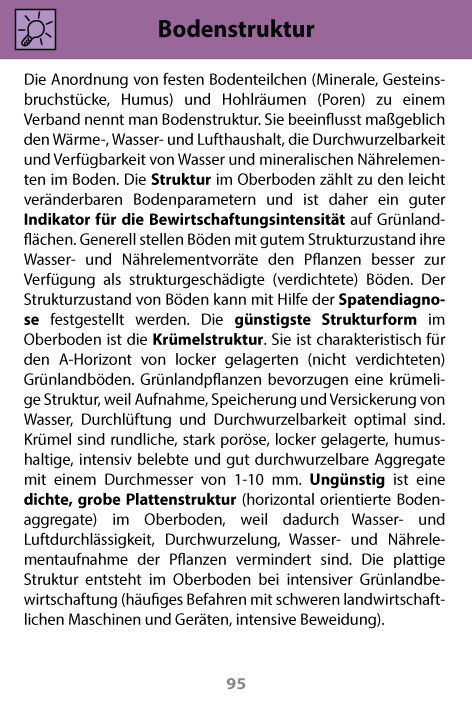 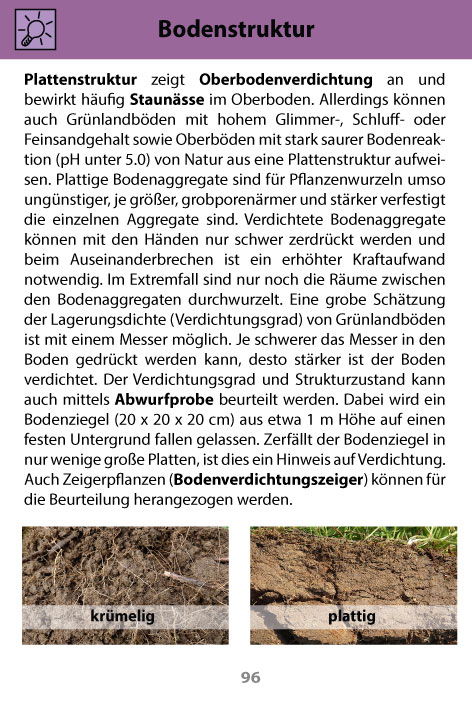 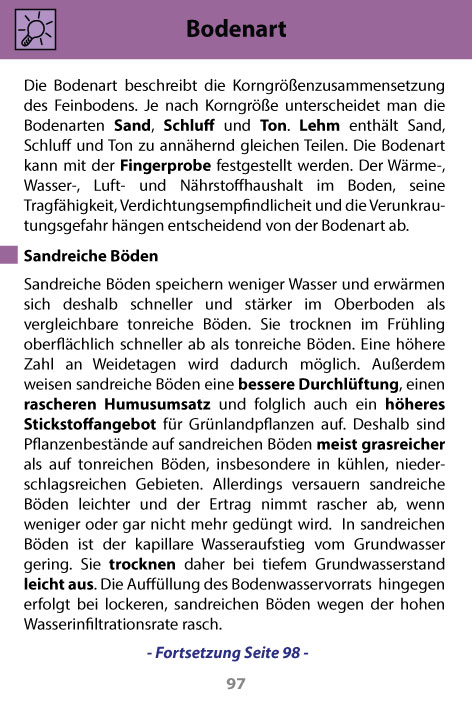 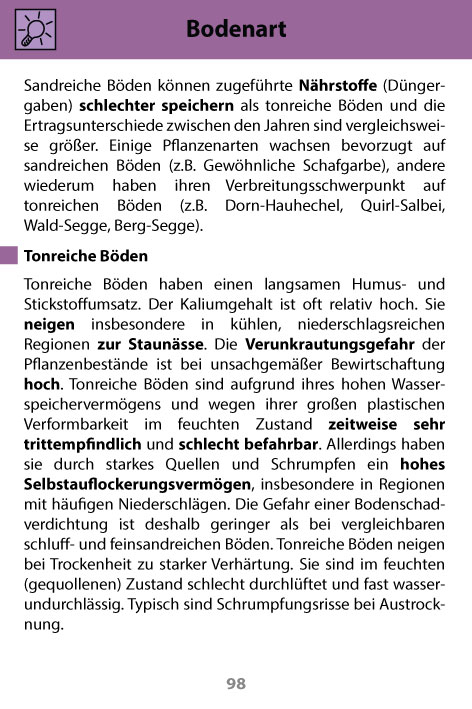 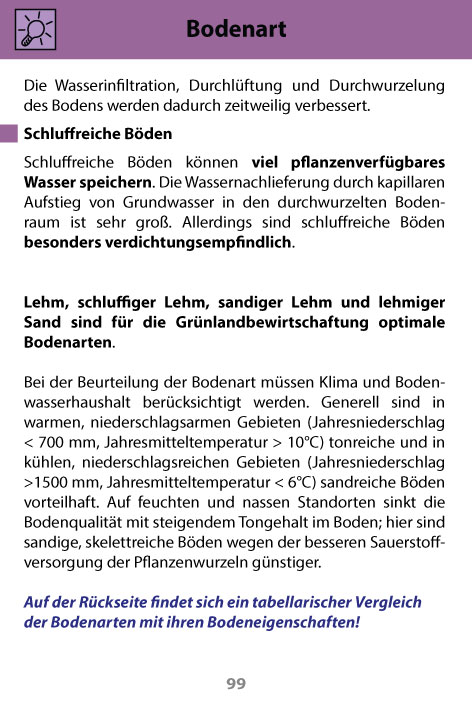 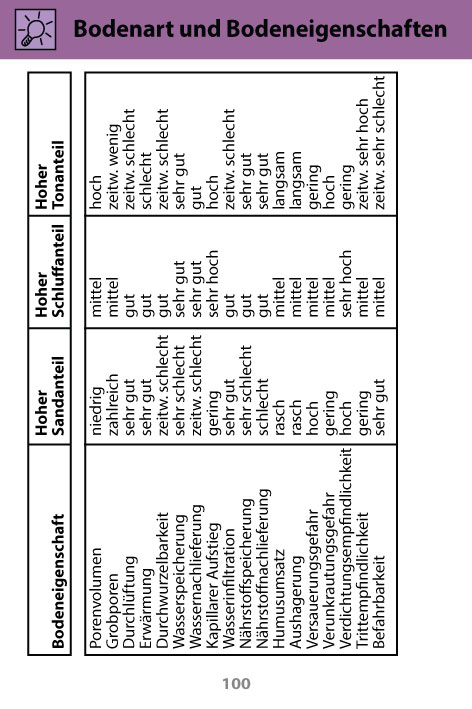 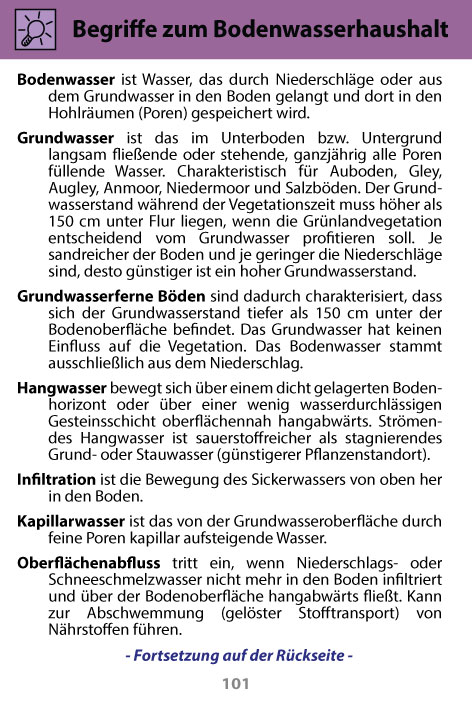 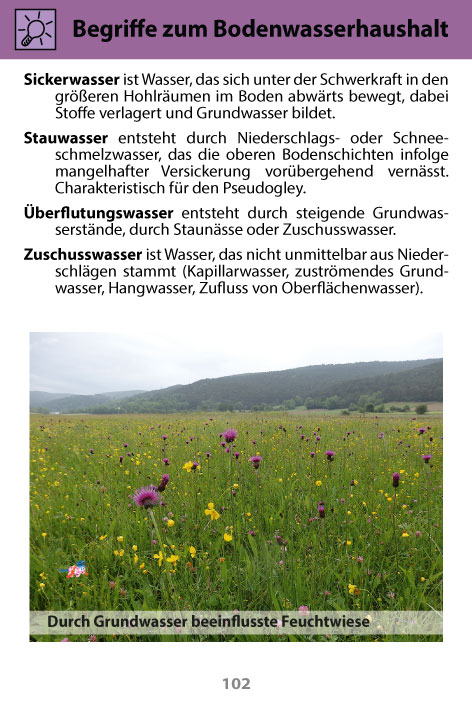 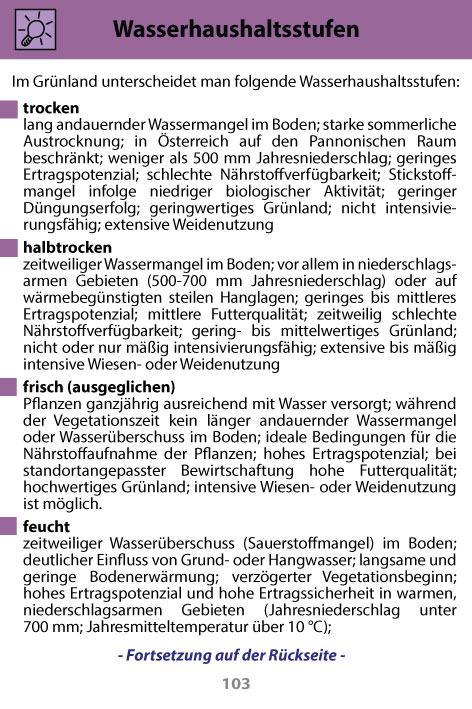 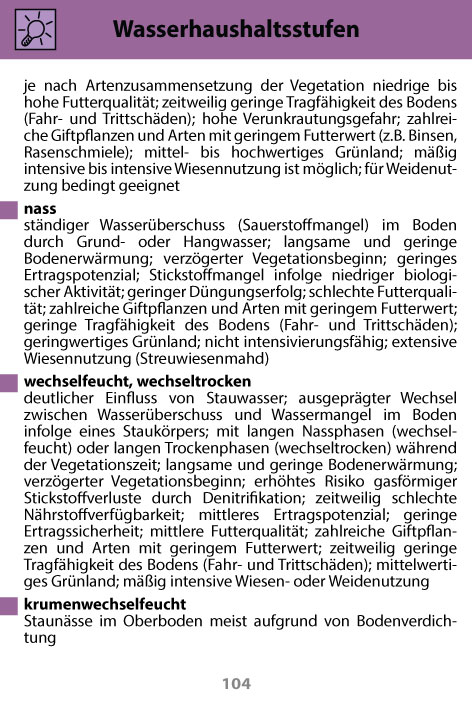 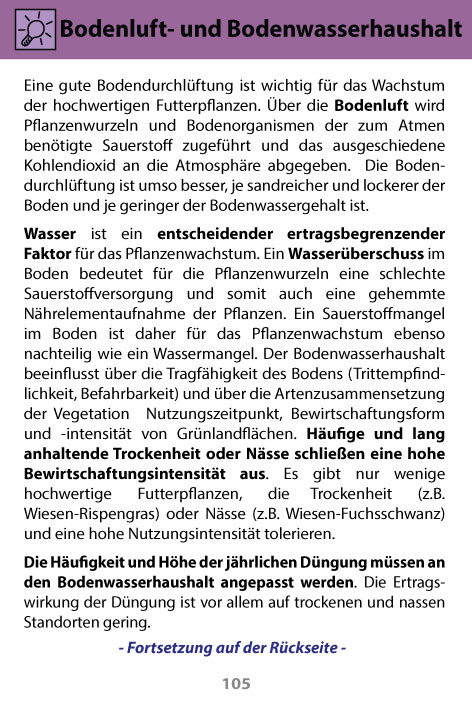 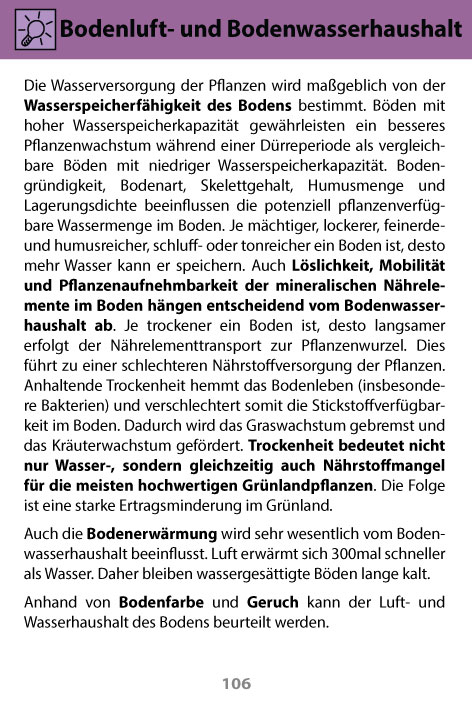 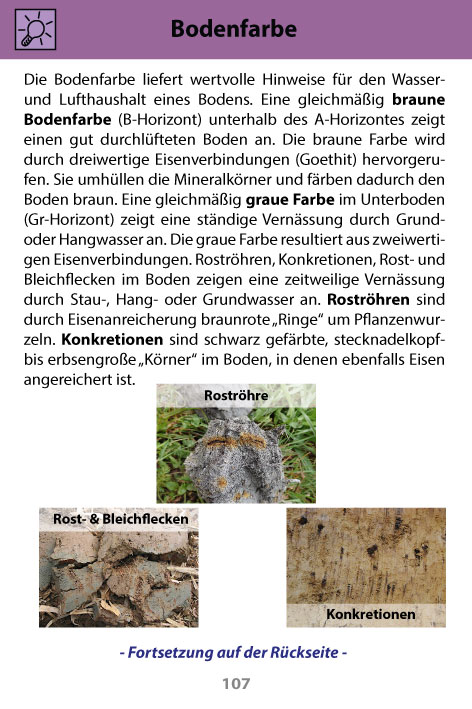 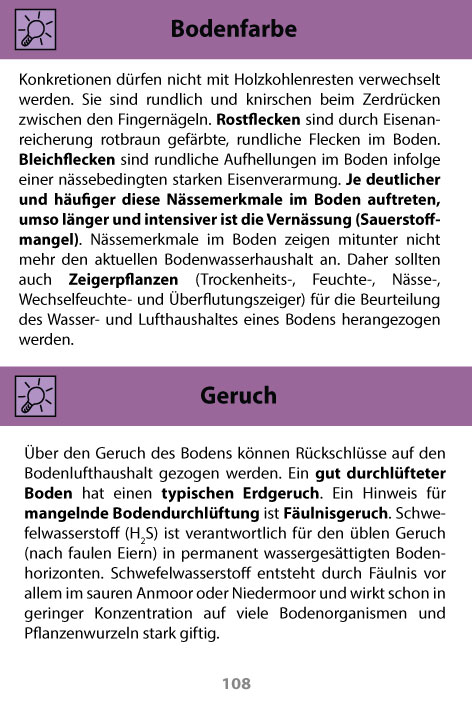 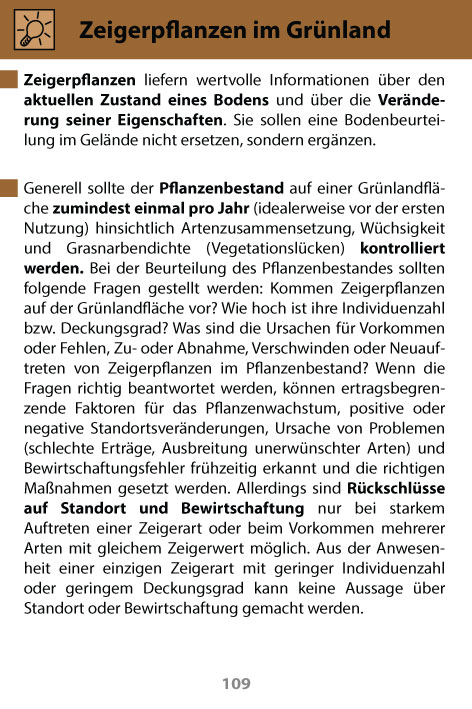 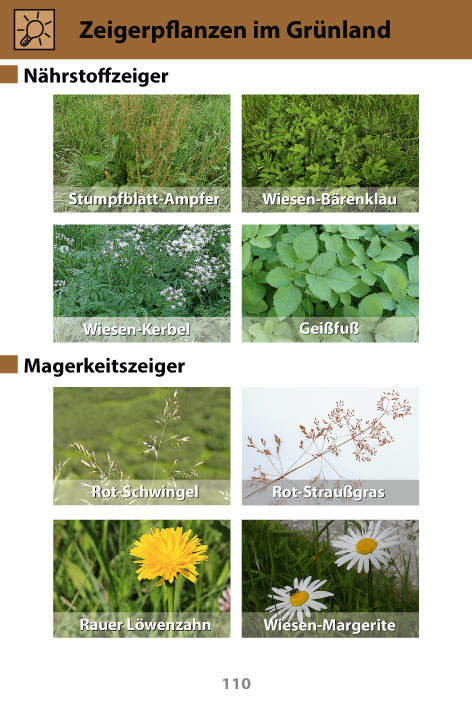 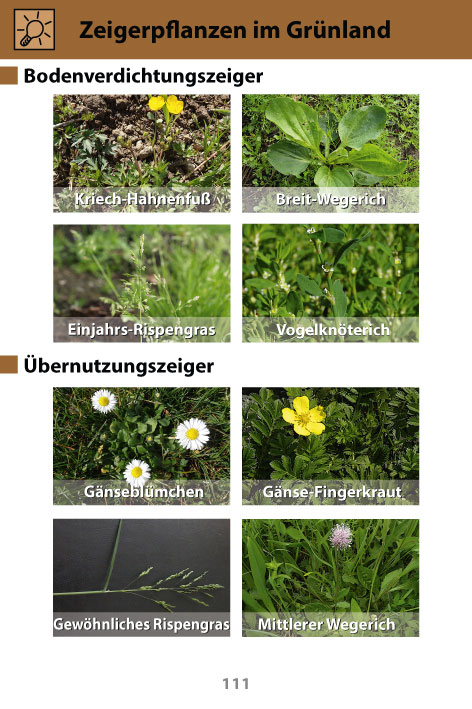 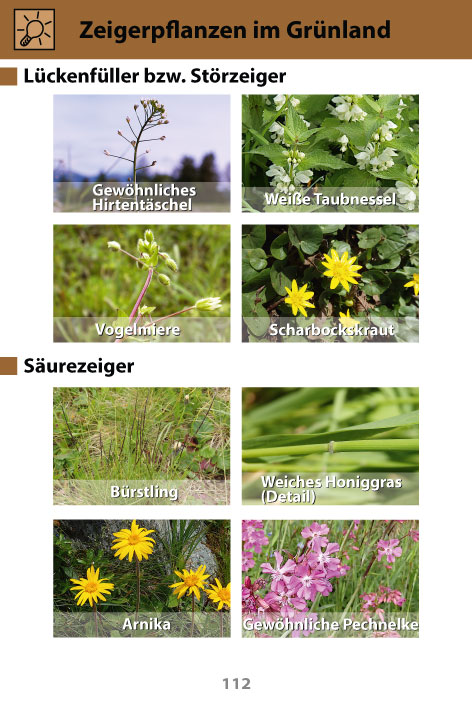 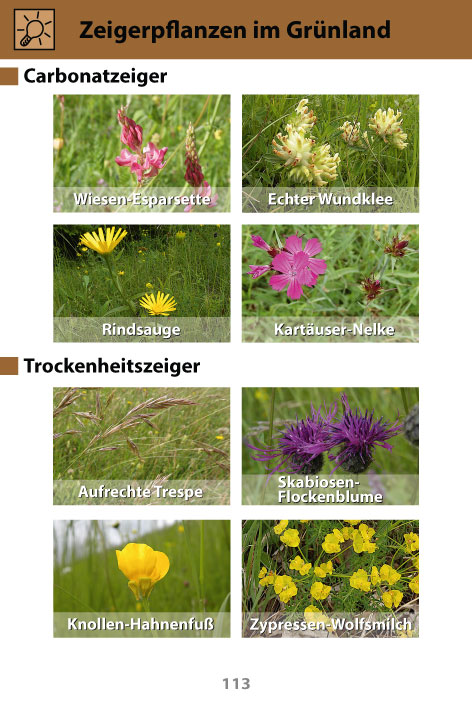 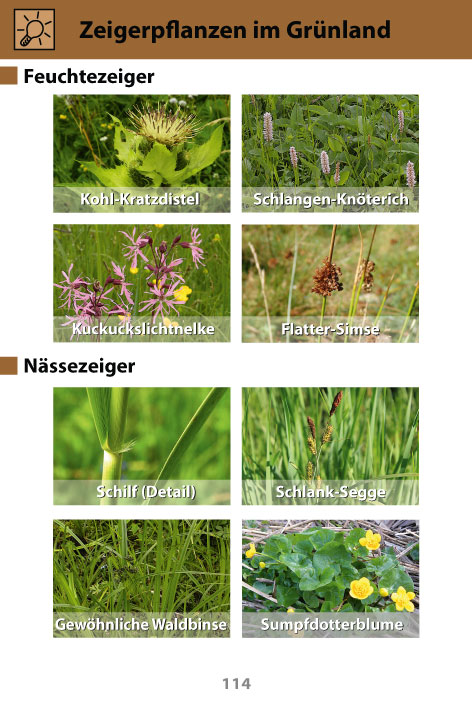 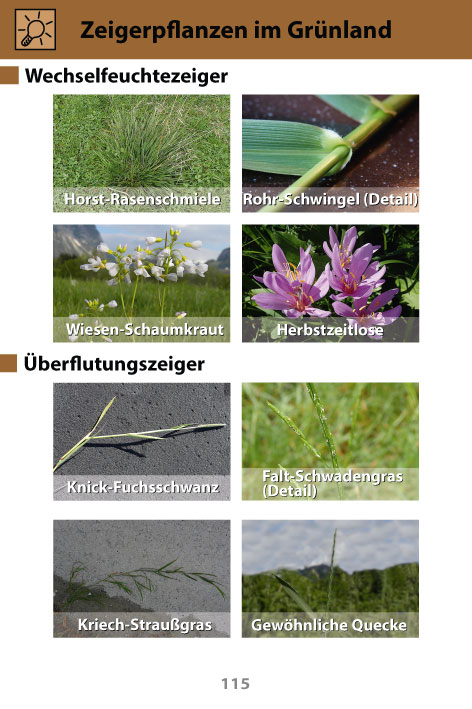 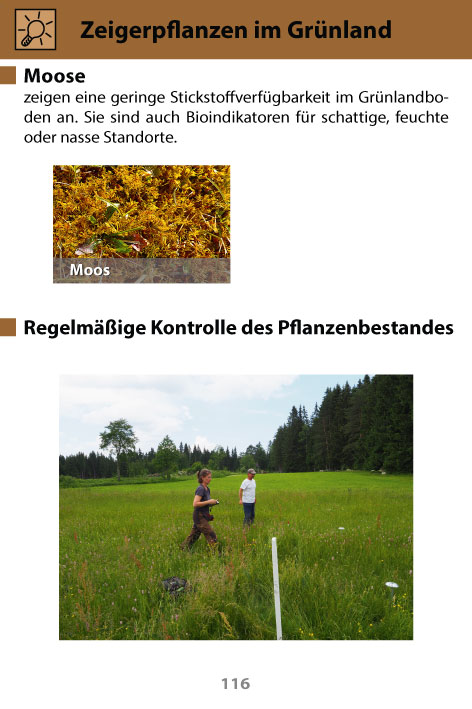 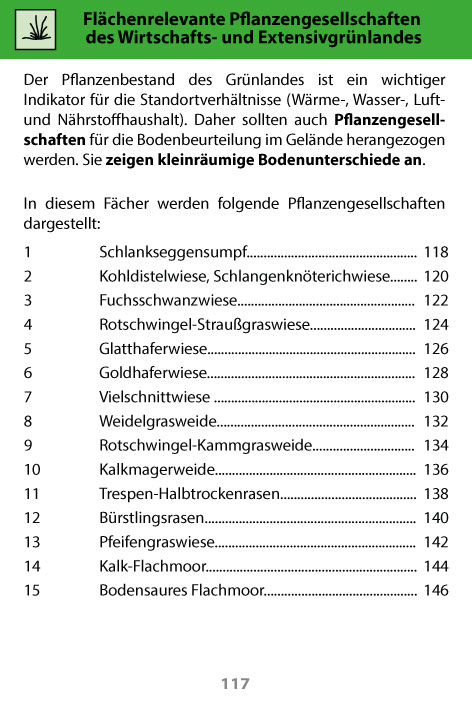 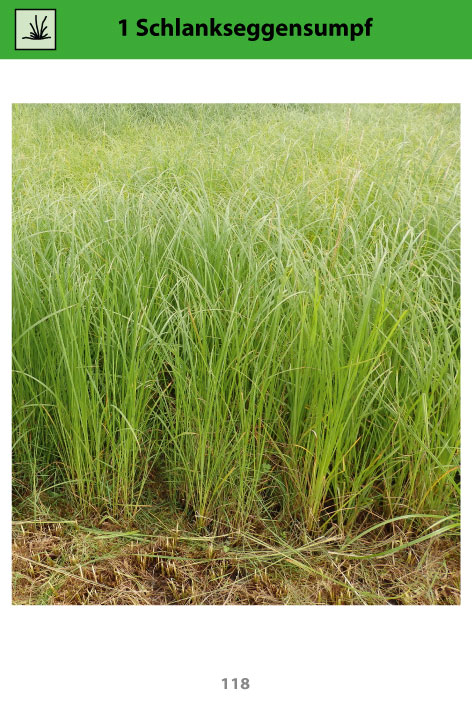 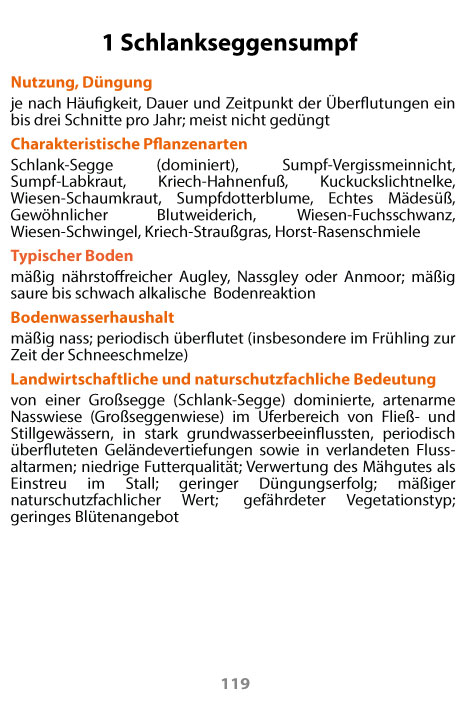 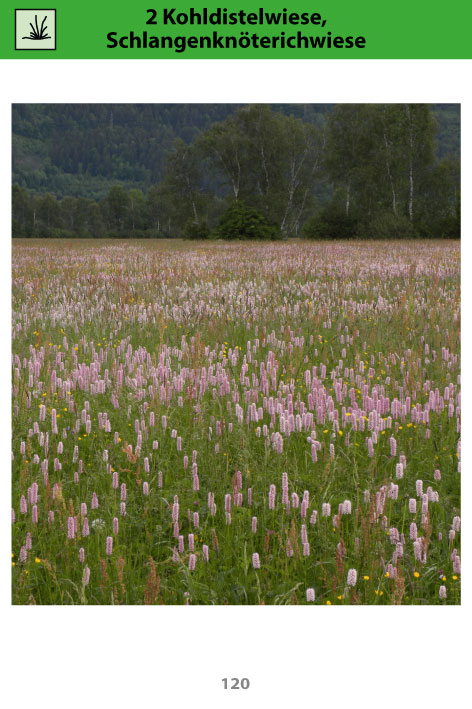 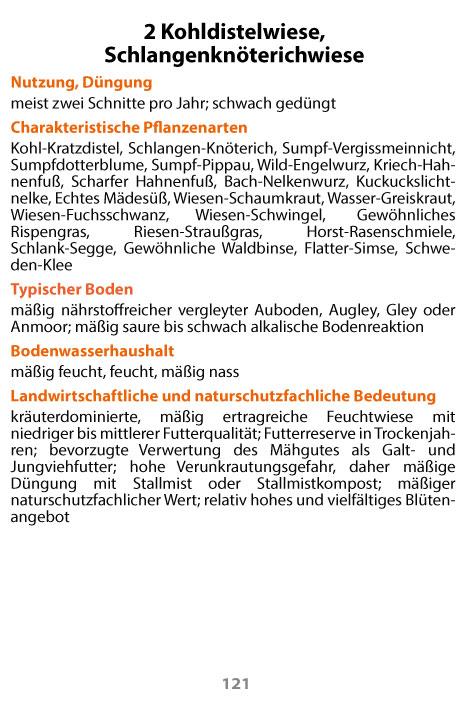 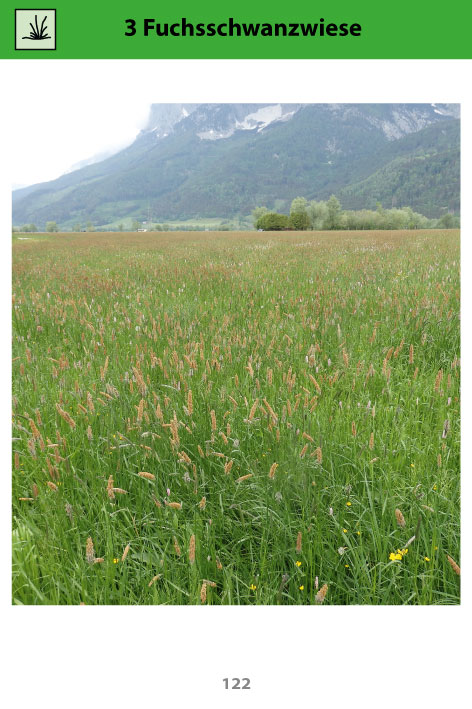 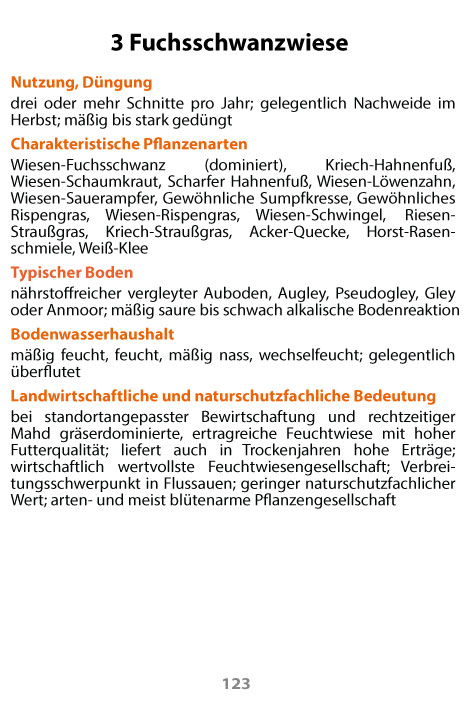 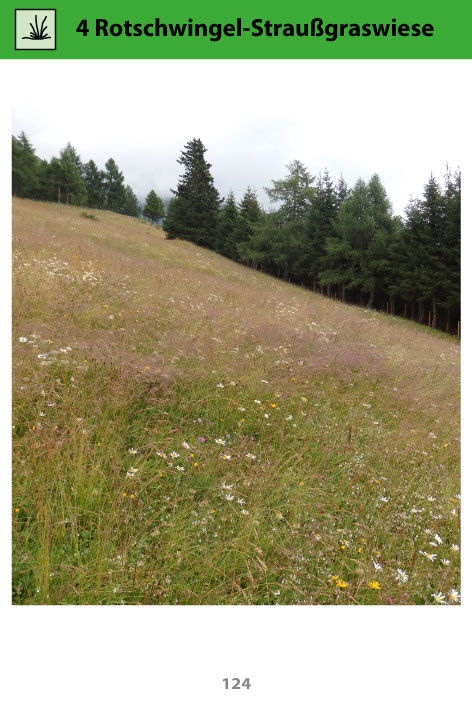 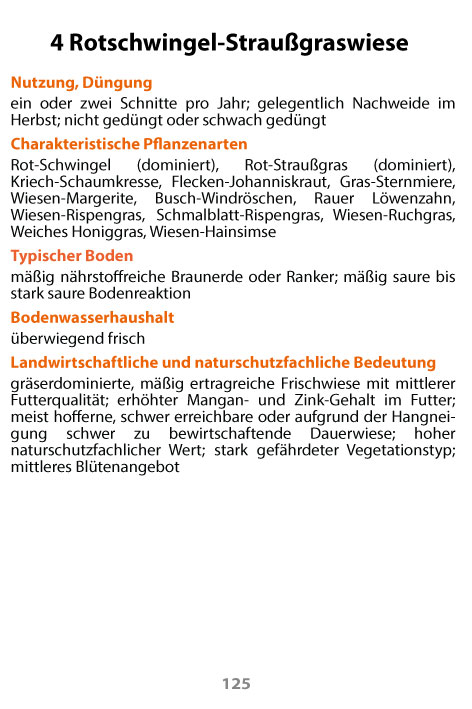 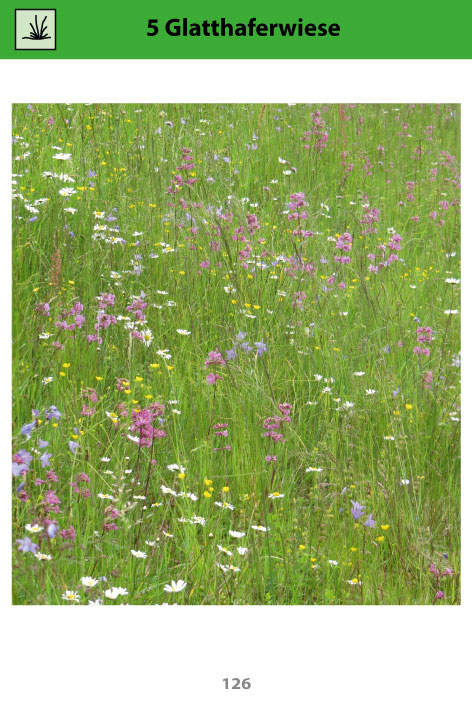 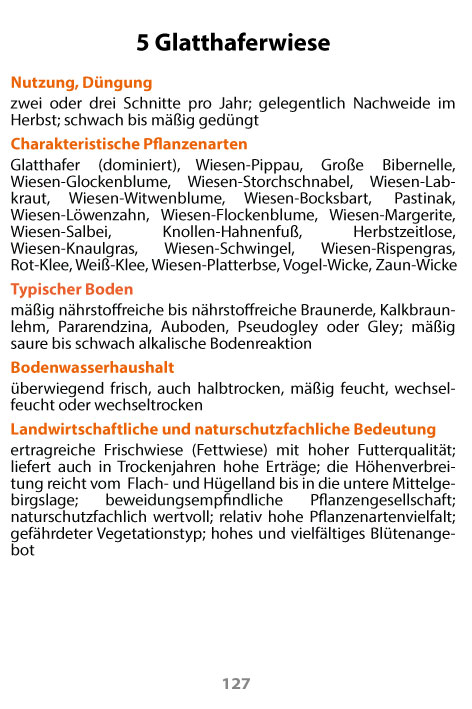 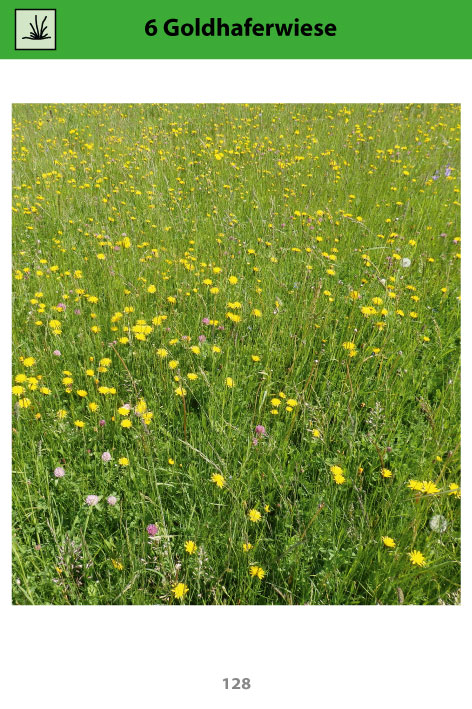 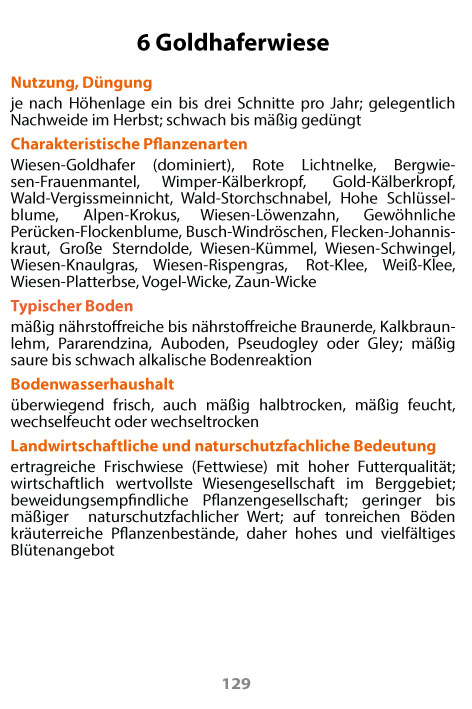 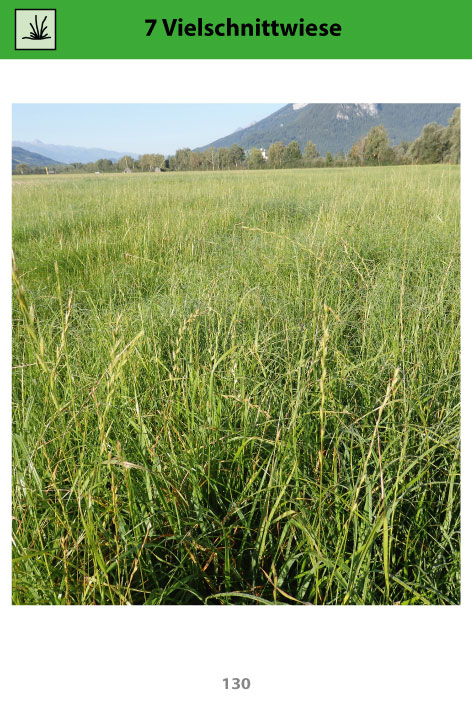 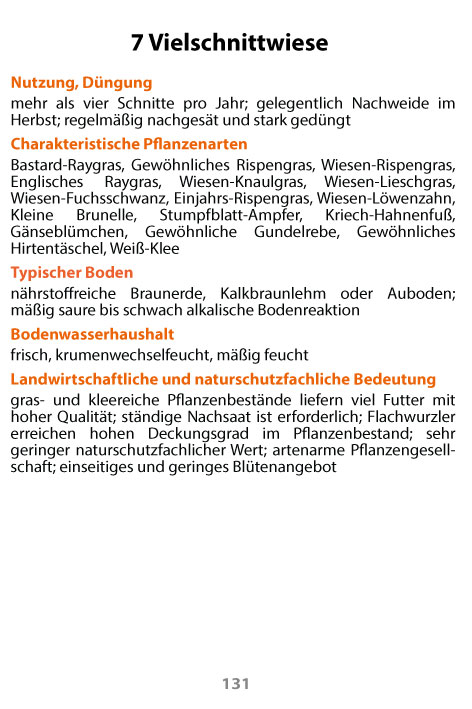 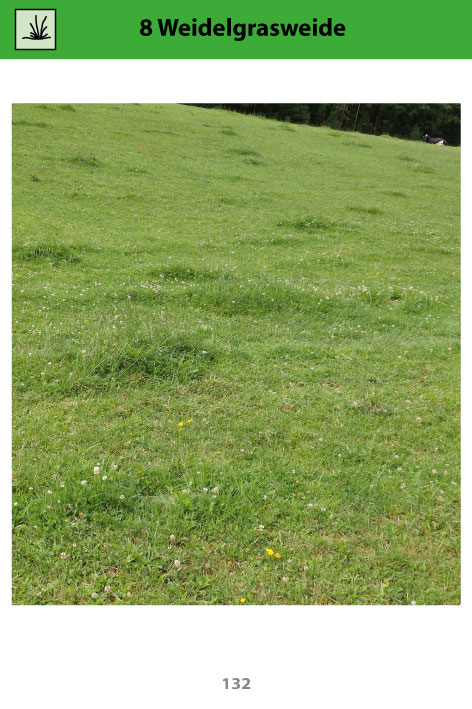 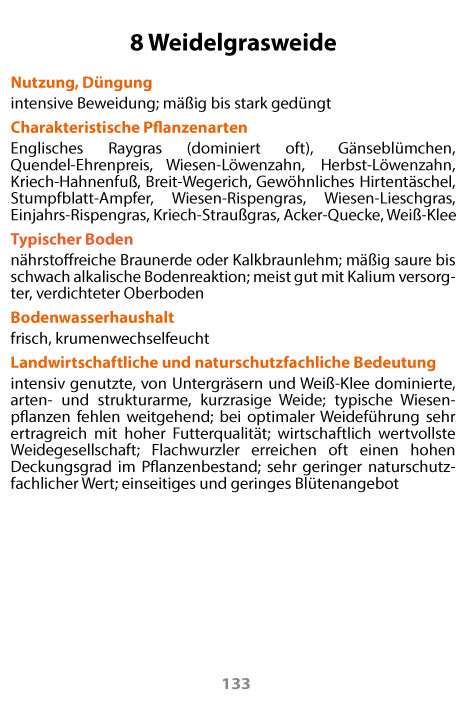 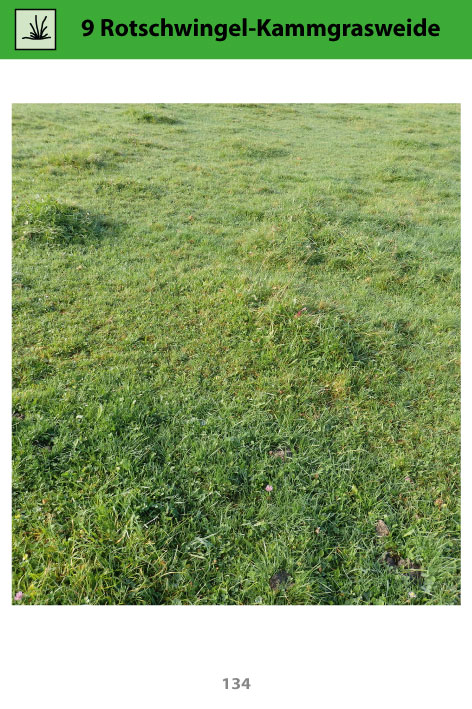 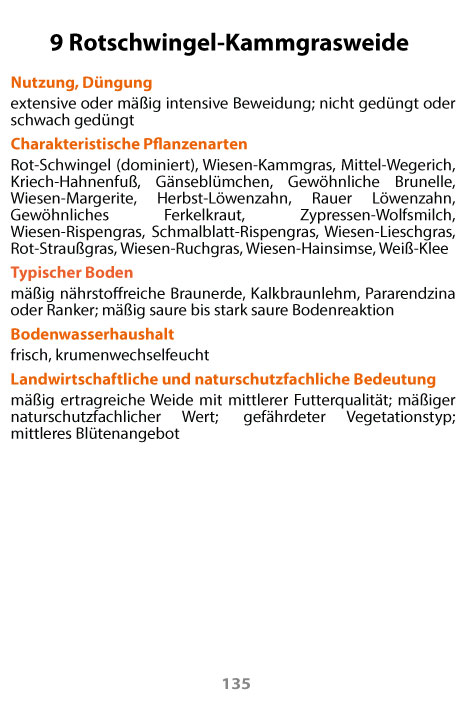 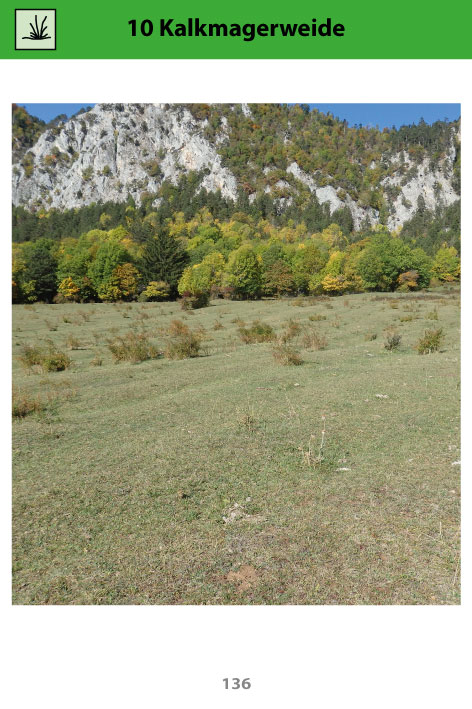 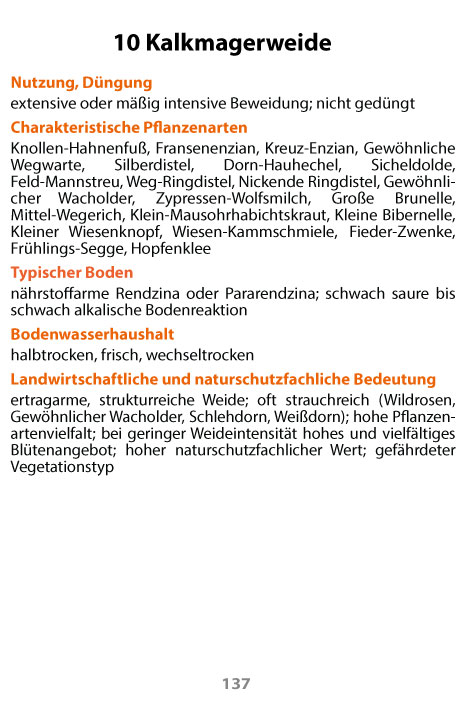 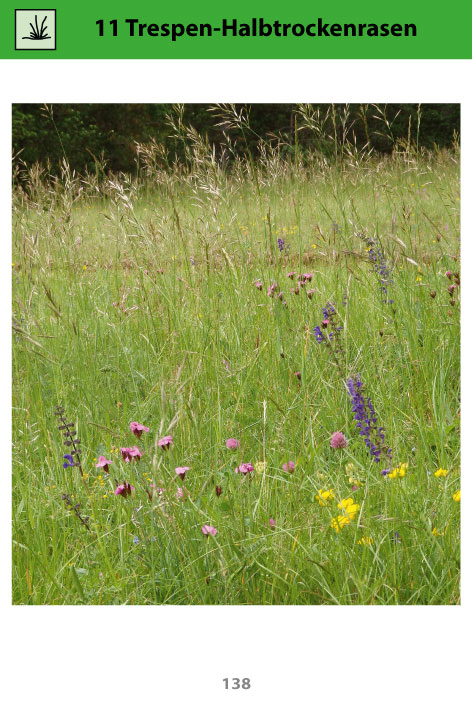 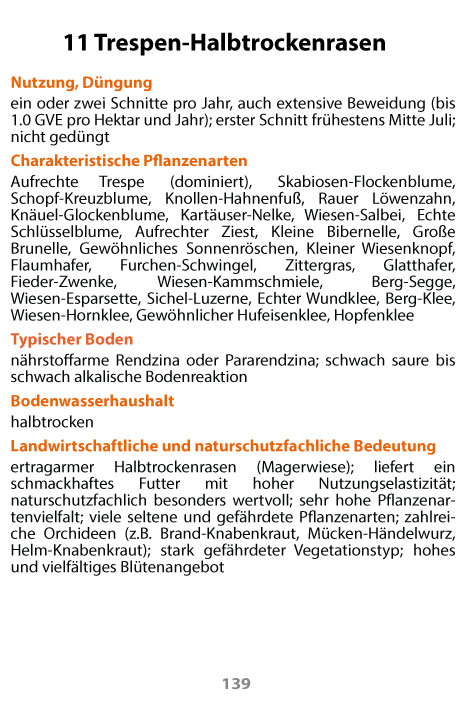 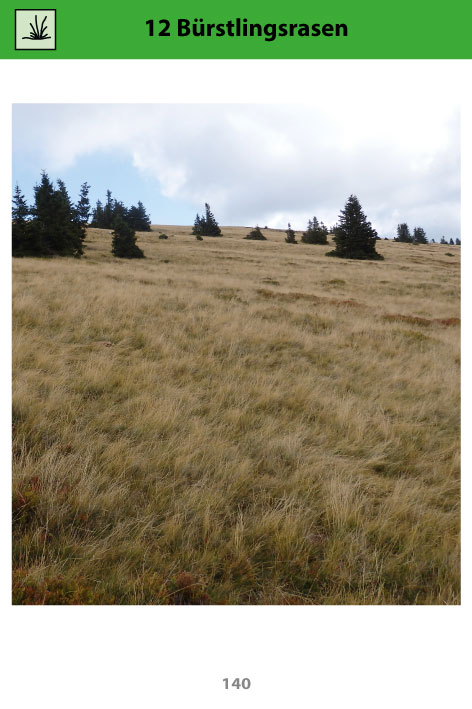 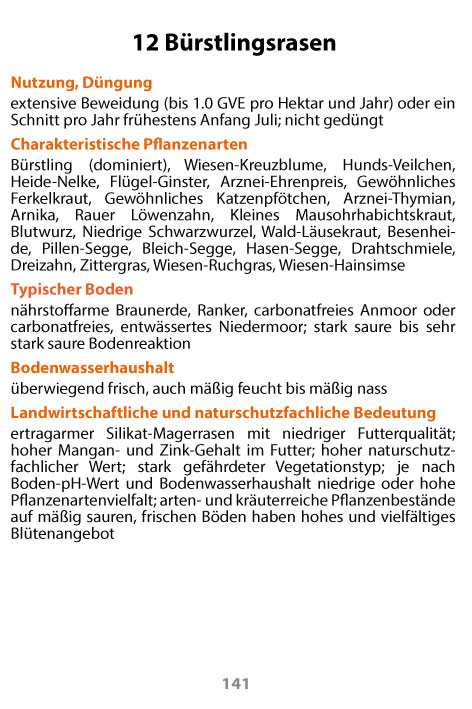 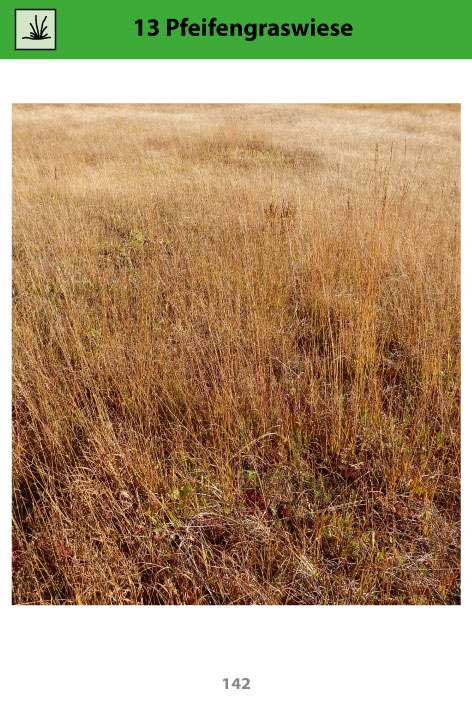 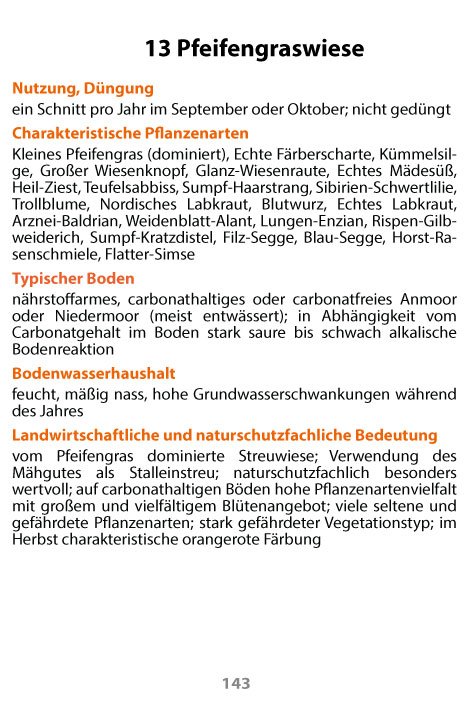 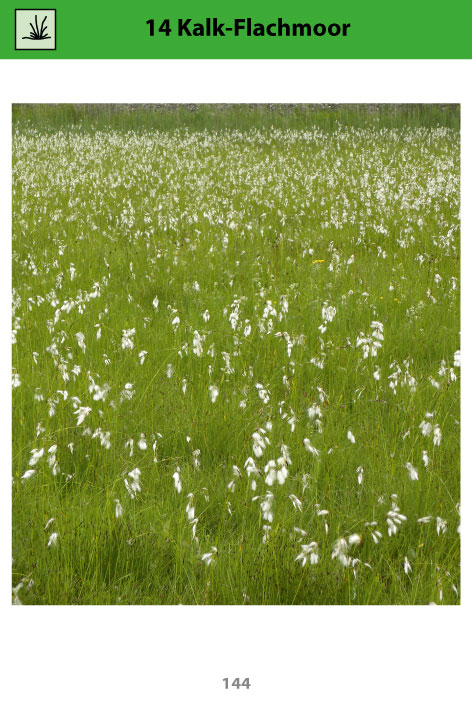 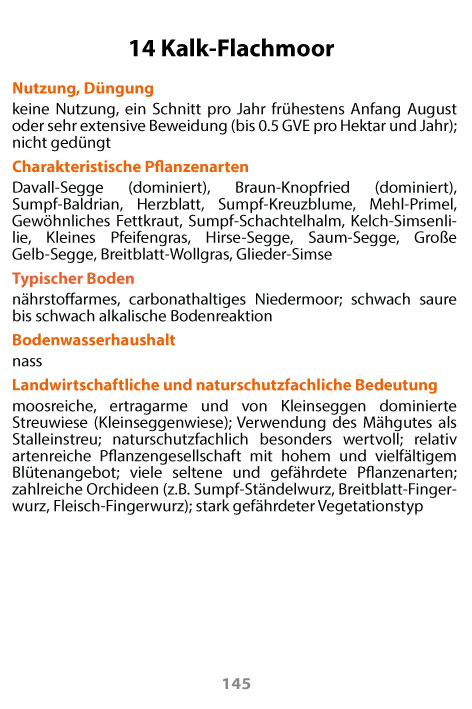 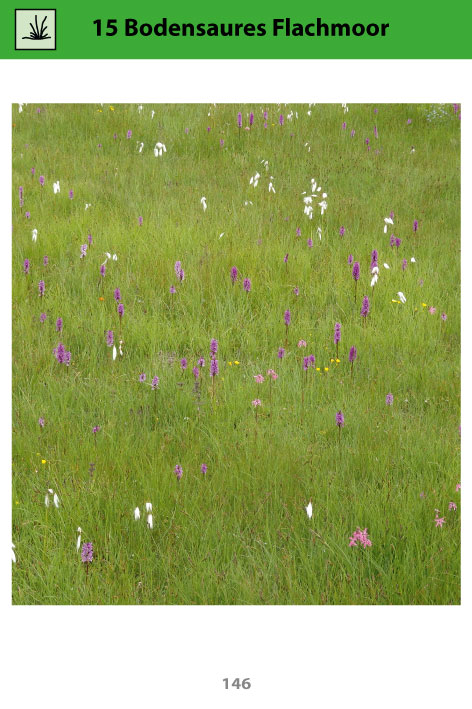 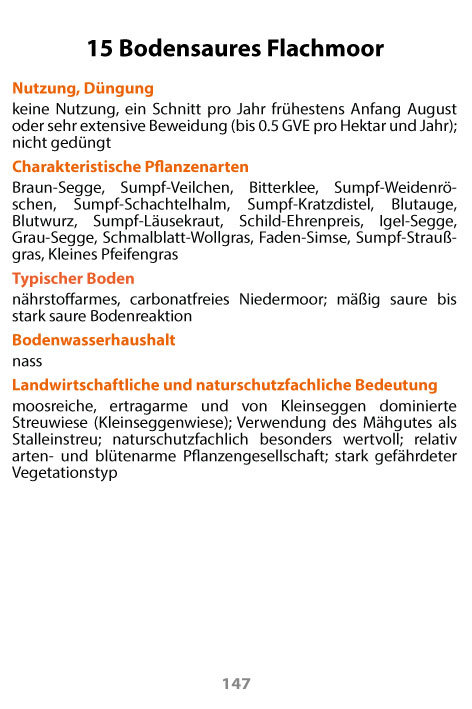 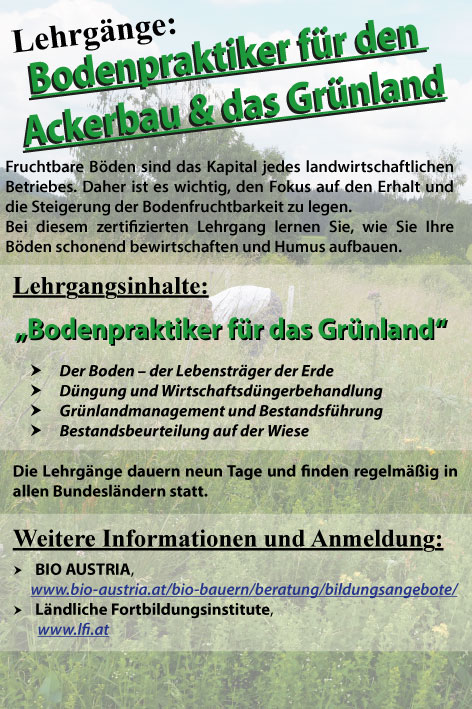 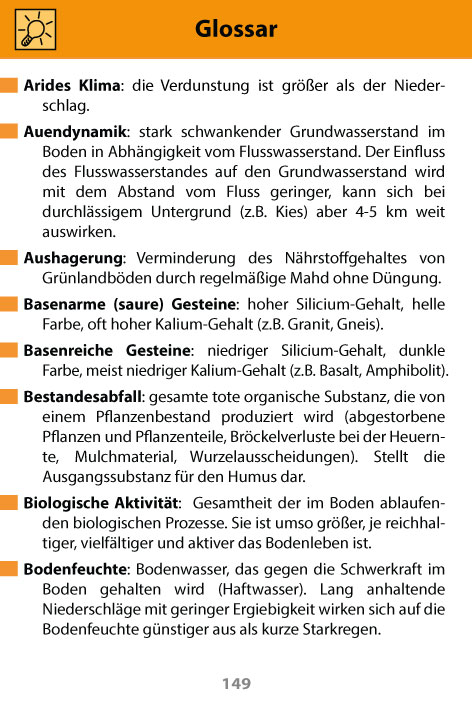 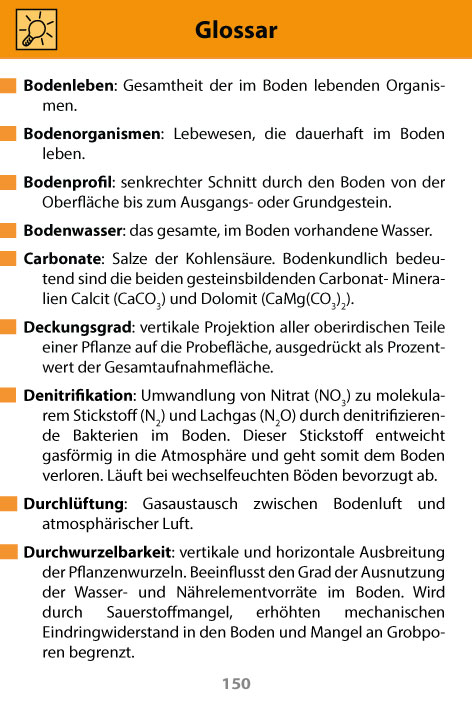 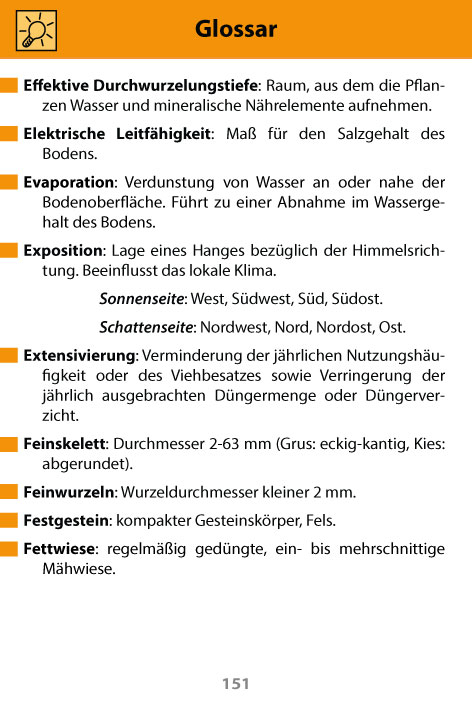 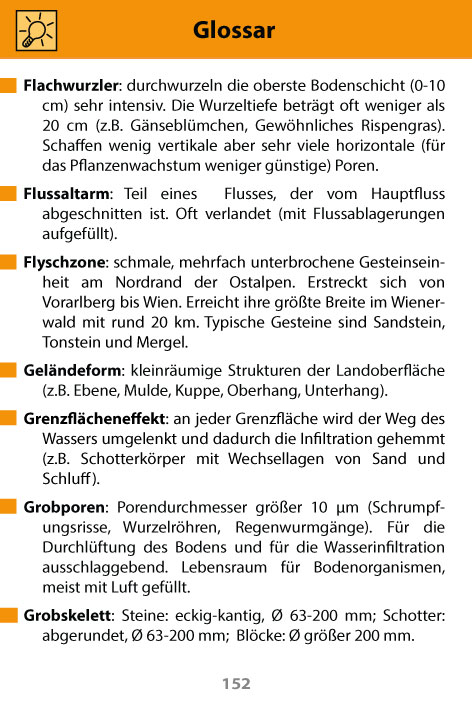 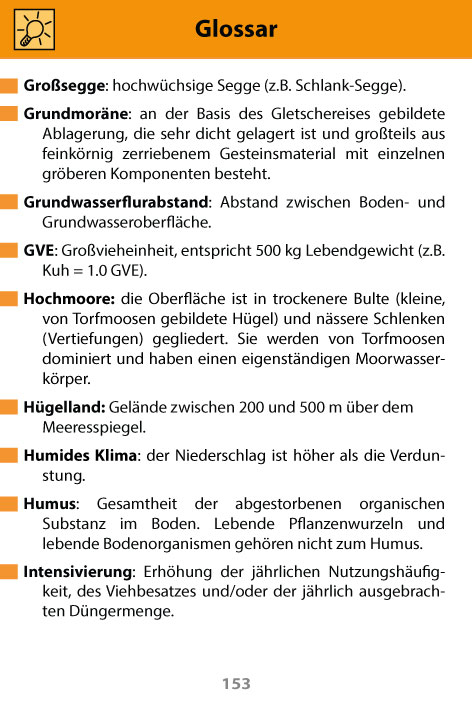 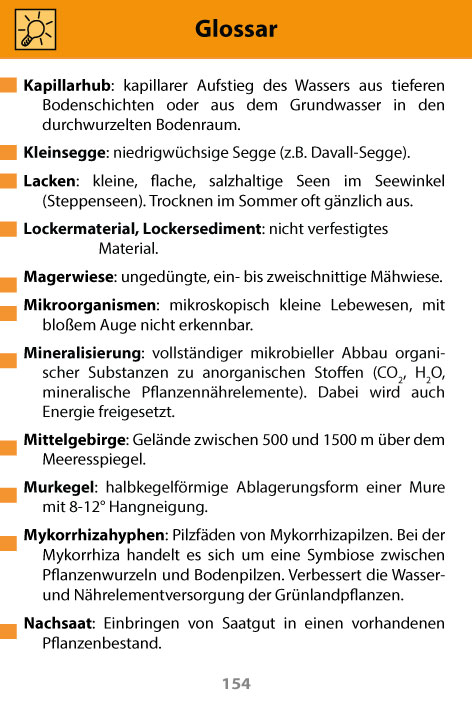 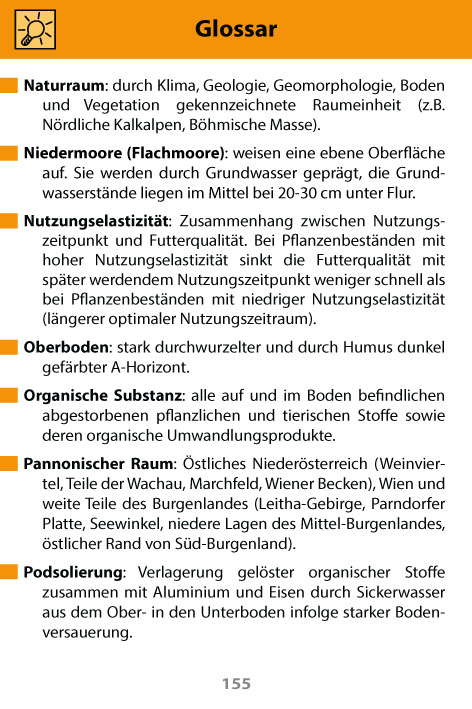 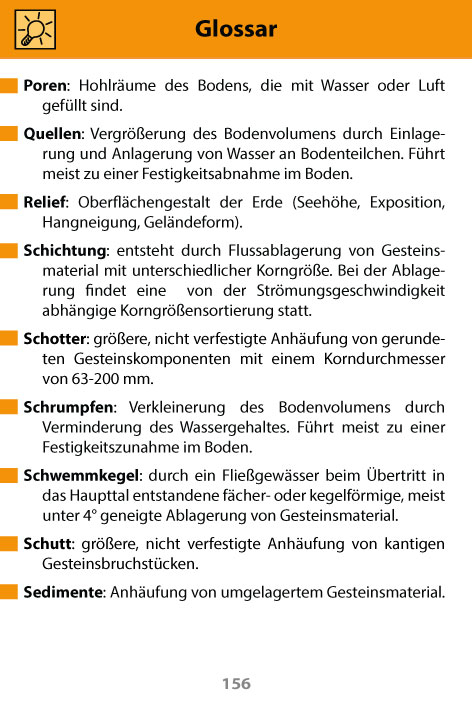 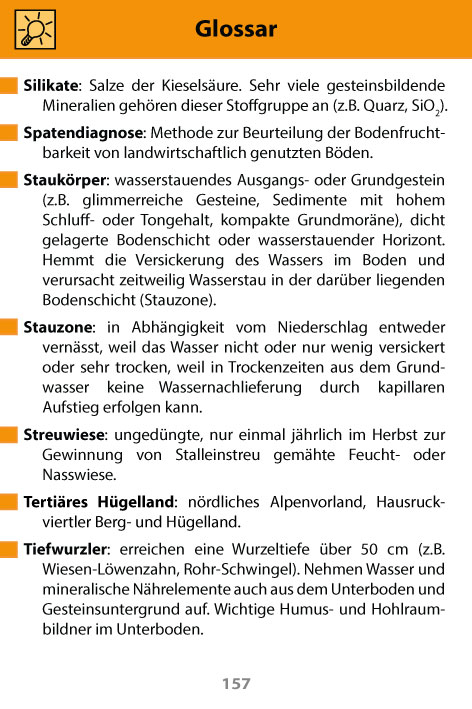 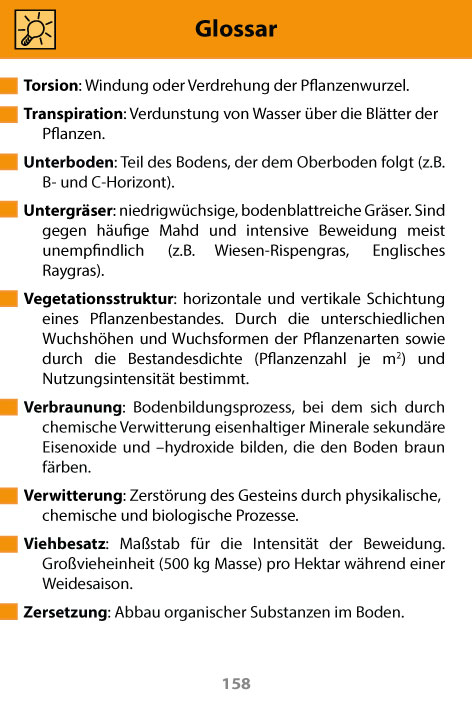 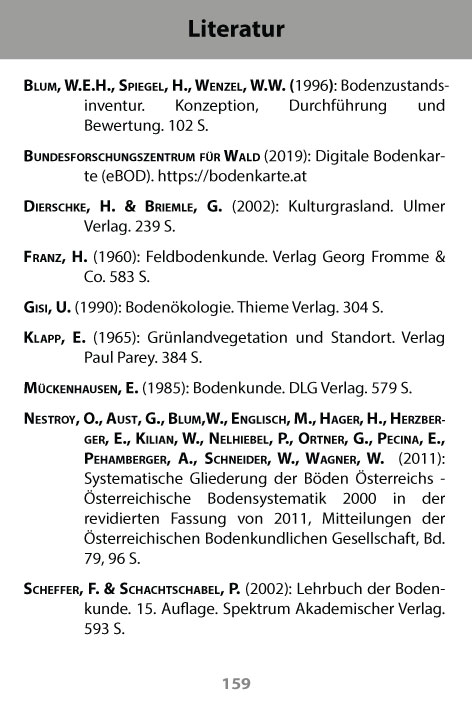 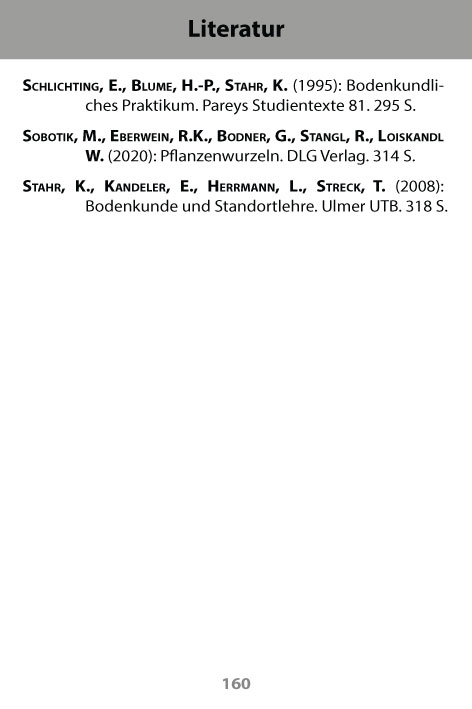 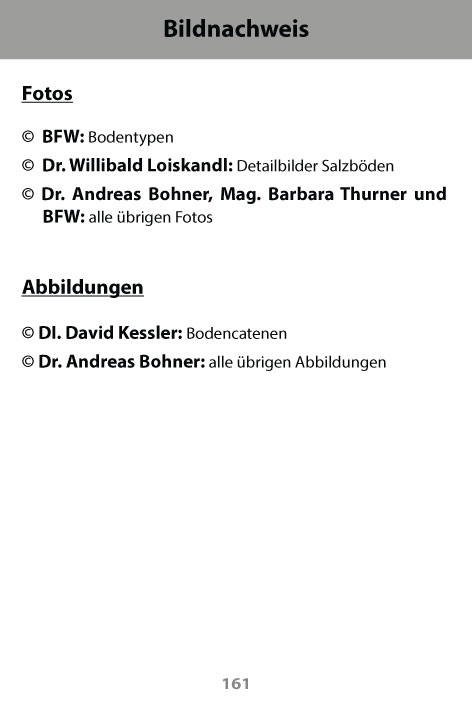 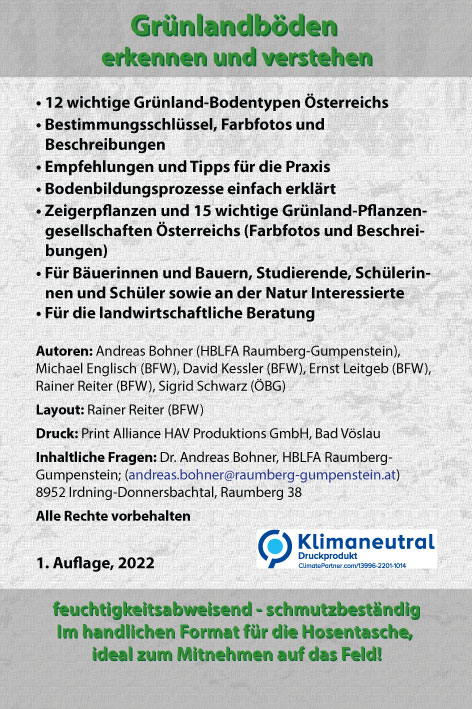